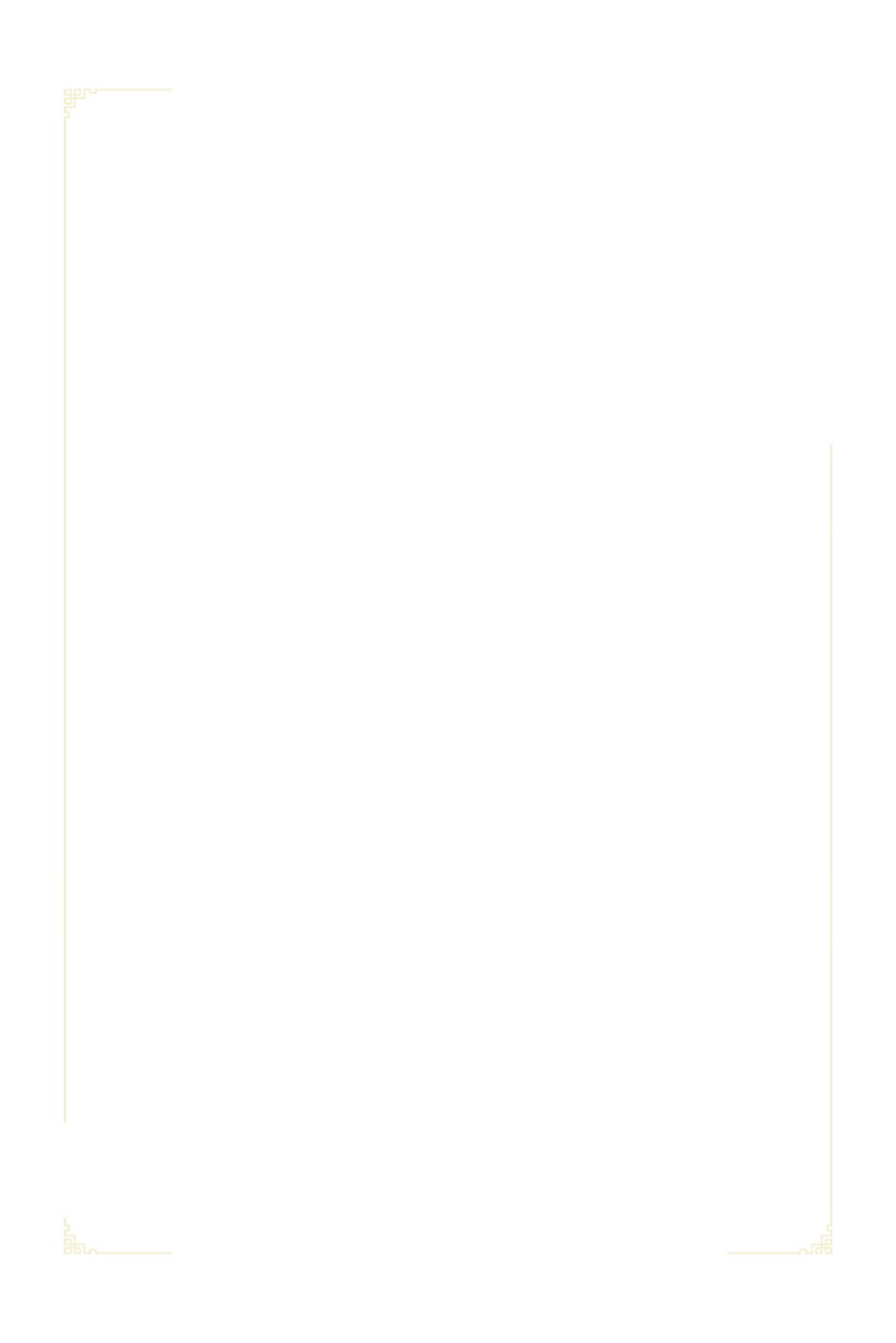 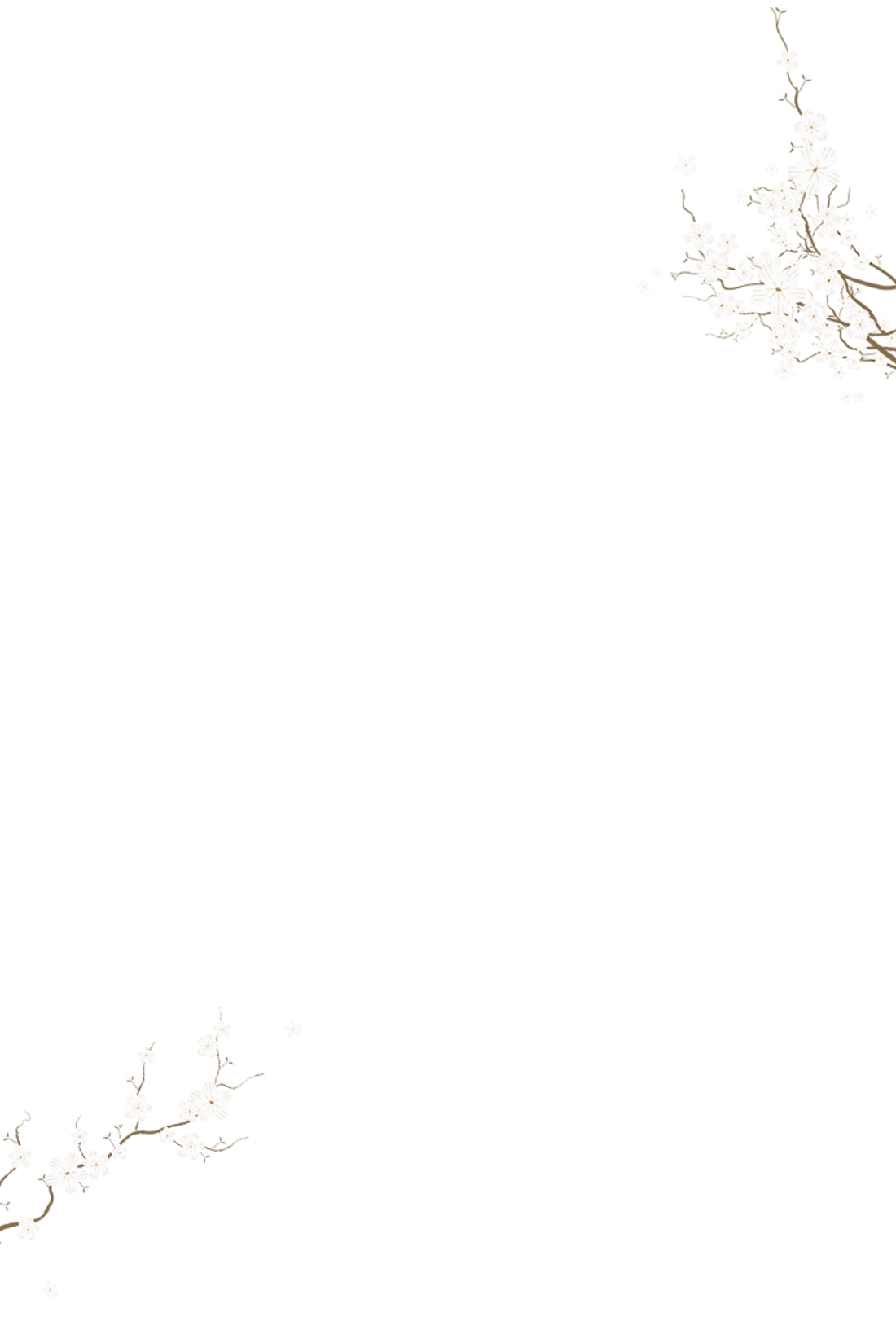 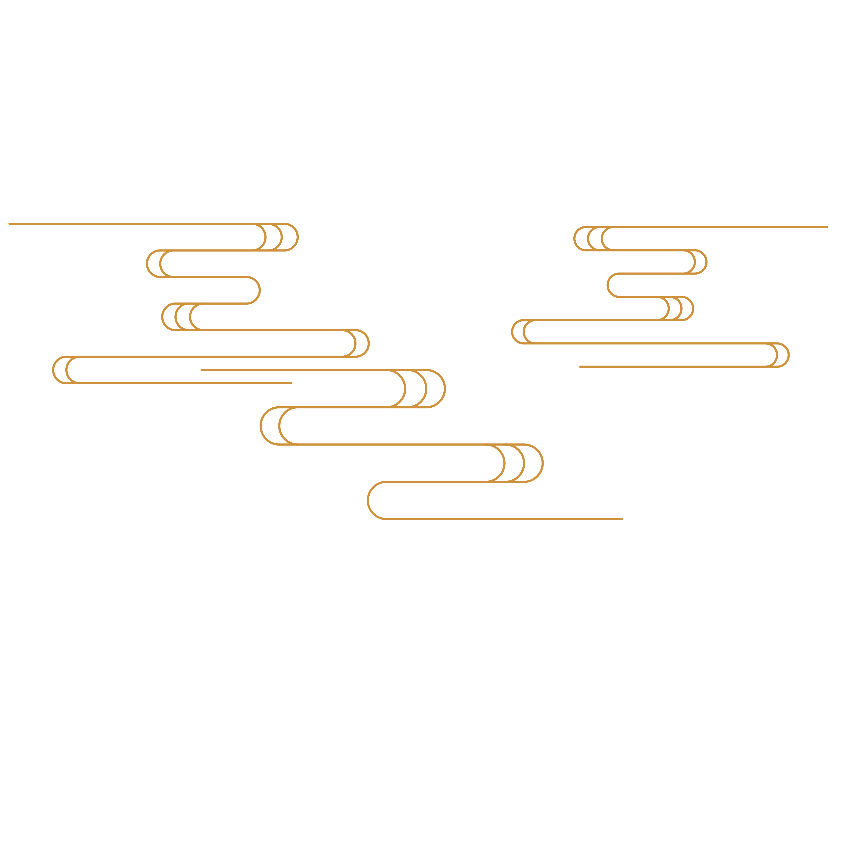 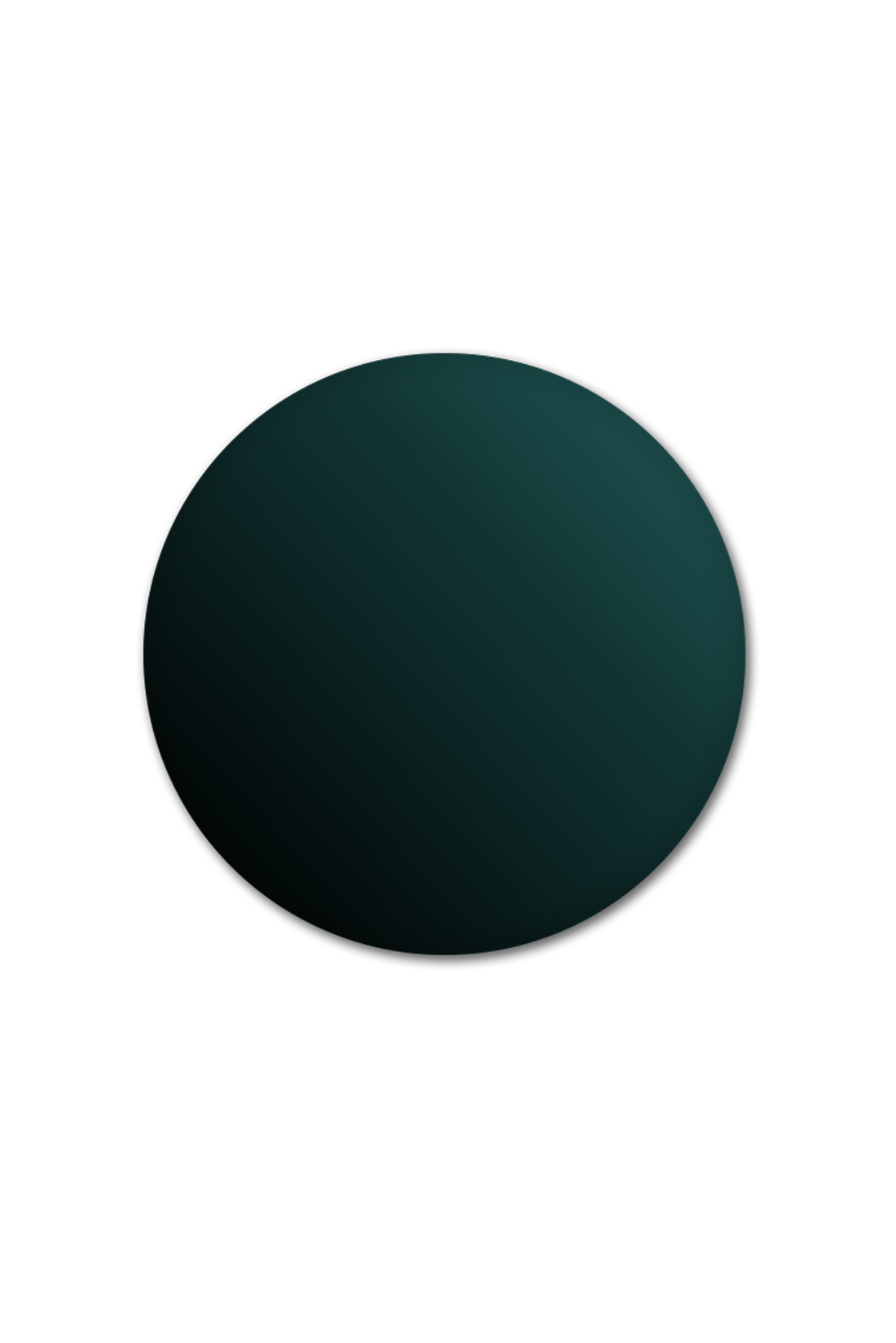 烛之武退秦师
e7d195523061f1c0c2b73831c94a3edc981f60e396d3e182073EE1468018468A7F192AE5E5CD515B6C3125F8AF6E4EE646174E8CF0B46FD19828DCE8CDA3B3A044A74F0E769C5FA8CB87AB6FC303C8BA3785FAC64AF542475A45392D2F8775CA09404B8122E755E8D50F2EB8F385E18313826A9D5FC56A252BE1477DBA86F063A13A534DCD014D15A741296C1B0F0370
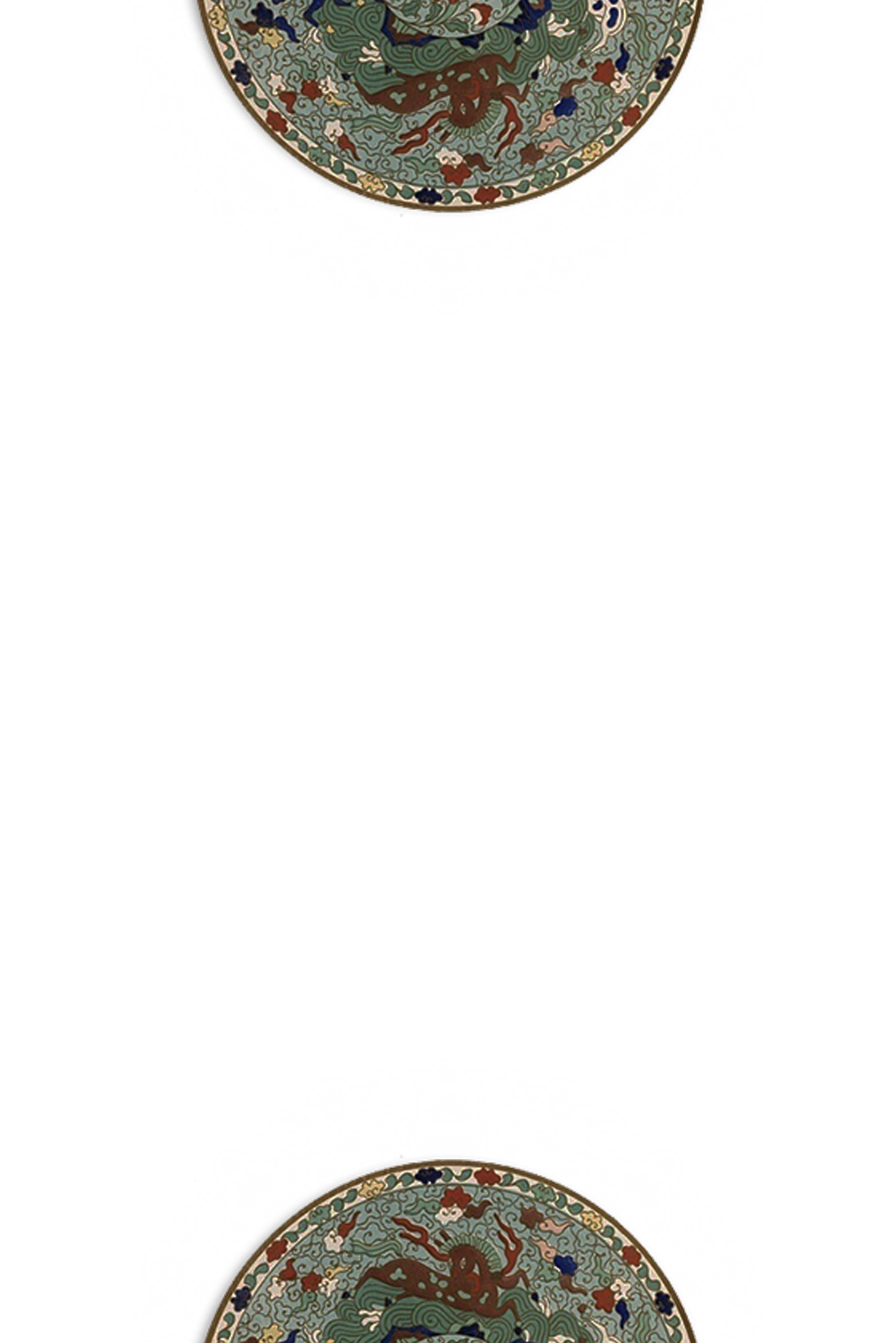 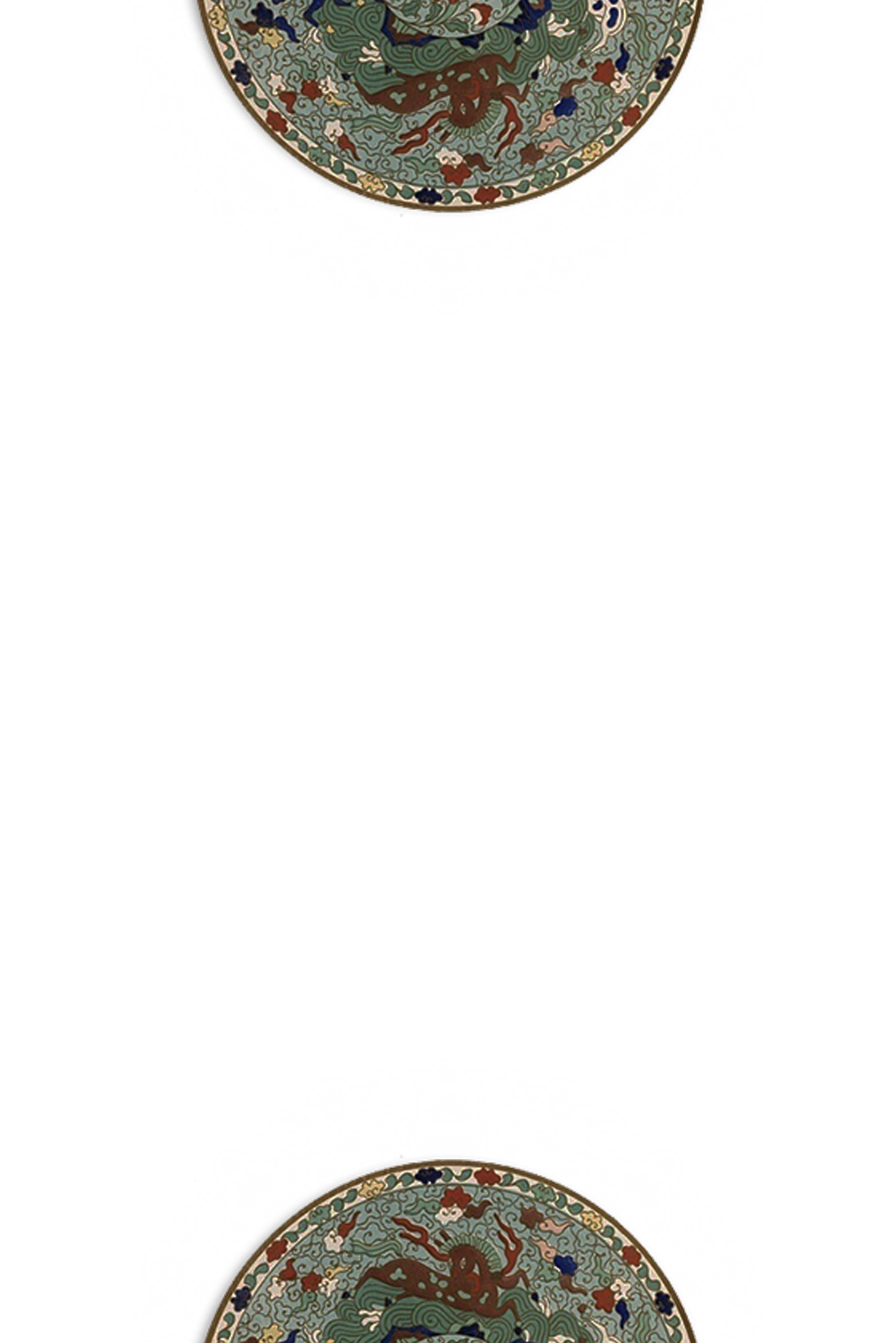 《左传》
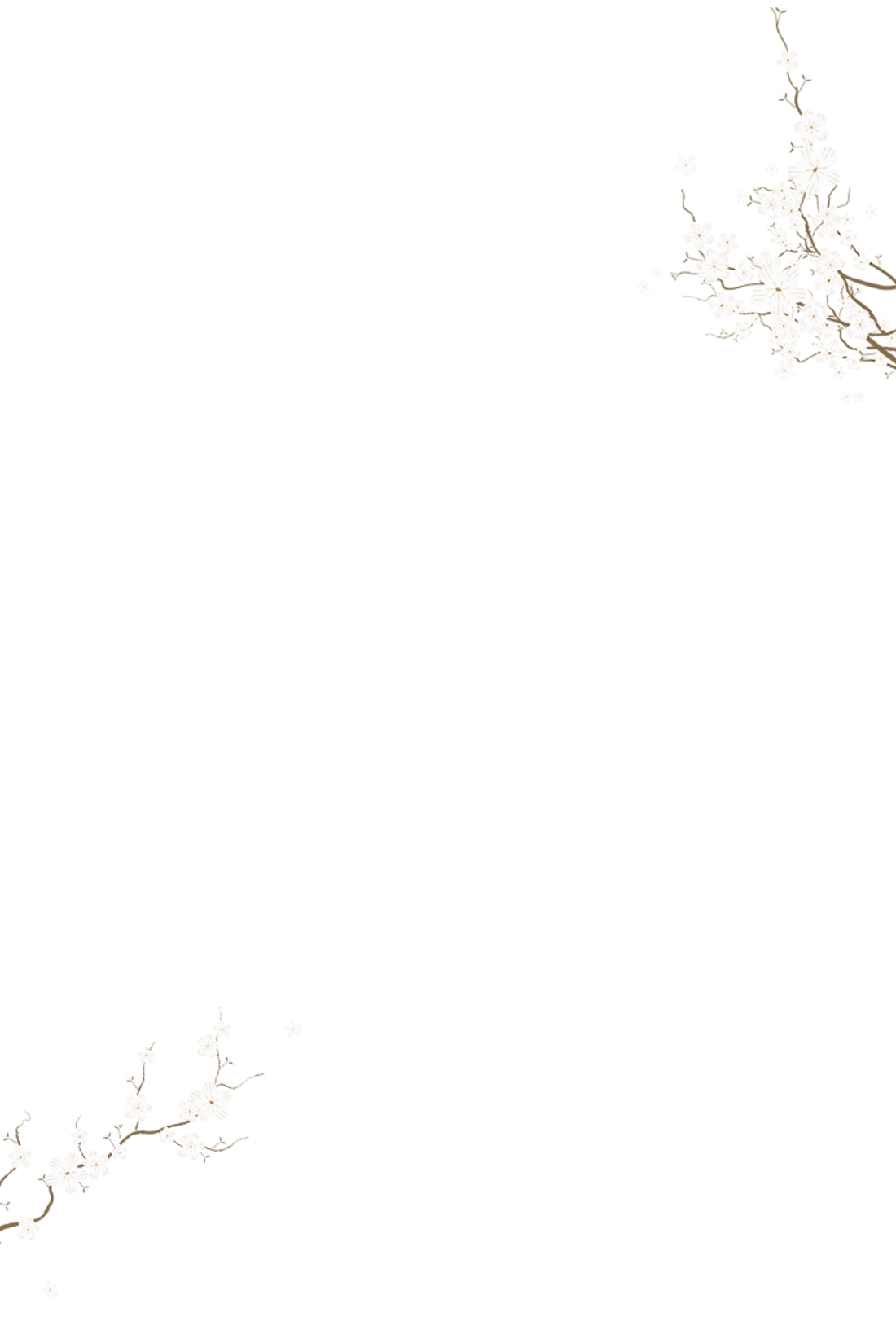 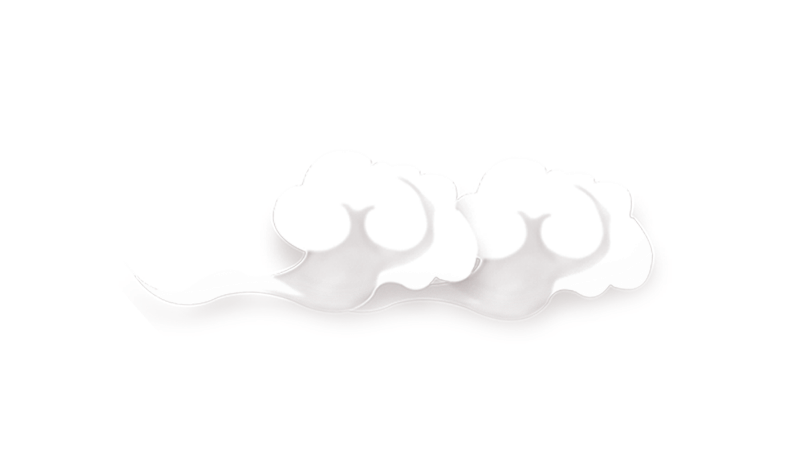 “退”活用为“使…撤退”
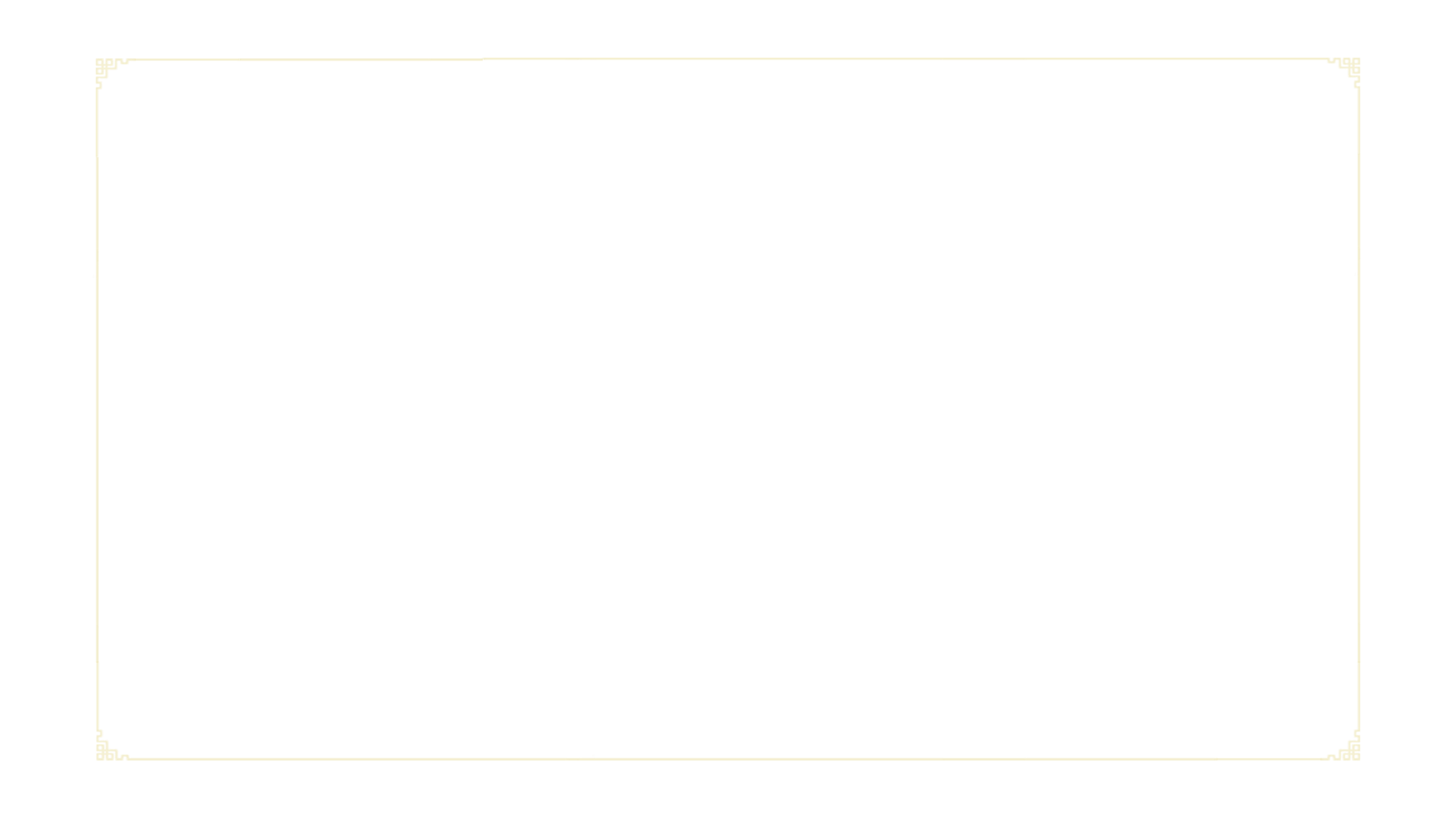 孙子兵法》中说：“上兵伐谋，其次伐交，其次伐兵，其下攻城。攻城之法，为不得已。”

攻心为上，攻城为下。
e7d195523061f1c0c2b73831c94a3edc981f60e396d3e182073EE1468018468A7F192AE5E5CD515B6C3125F8AF6E4EE646174E8CF0B46FD19828DCE8CDA3B3A044A74F0E769C5FA8CB87AB6FC303C8BA3785FAC64AF542475A45392D2F8775CA09404B8122E755E8D50F2EB8F385E18313826A9D5FC56A252BE1477DBA86F063A13A534DCD014D15A741296C1B0F0370
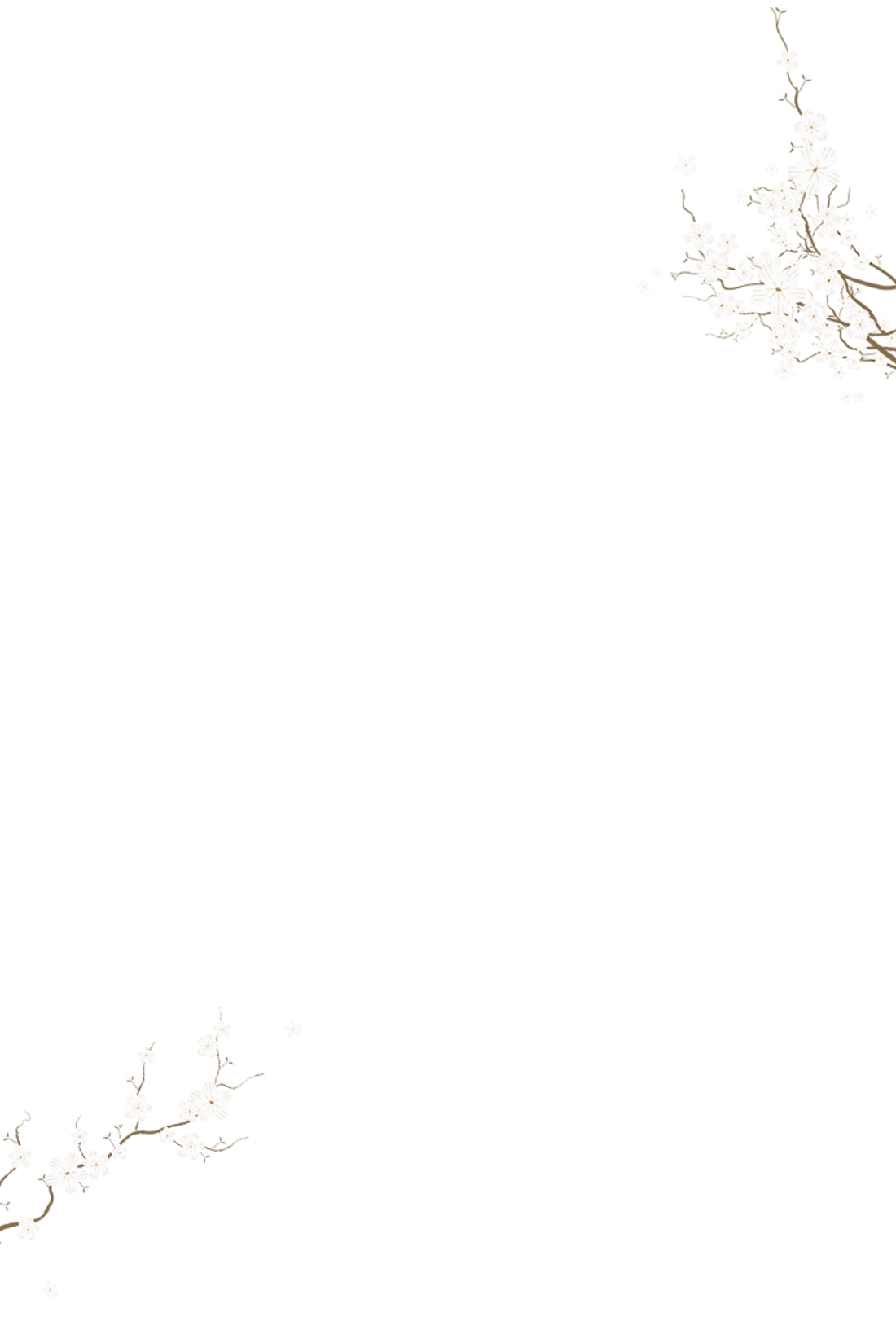 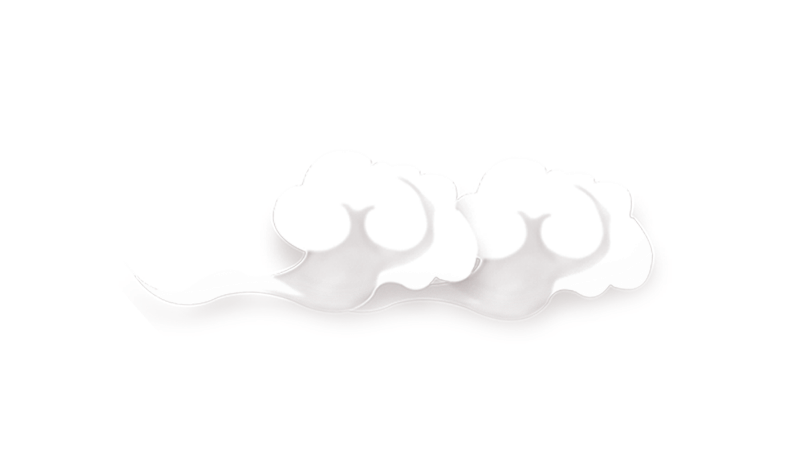 《左传》简介
《左传》是我国第一部叙事详细的编年体历史著作，相传是春秋末年鲁国的史官左丘明所著。
  《左传》的别名《春秋左氏传》、《左氏春秋》。
   因为《左传》和《公羊传》《谷梁传》都是为解说《春秋》而作，所以它们又被称作“春秋三传”。
   传：古代解释经书的著作。
e7d195523061f1c0c2b73831c94a3edc981f60e396d3e182073EE1468018468A7F192AE5E5CD515B6C3125F8AF6E4EE646174E8CF0B46FD19828DCE8CDA3B3A044A74F0E769C5FA8CB87AB6FC303C8BA3785FAC64AF542475A45392D2F8775CA09404B8122E755E8D50F2EB8F385E18313826A9D5FC56A252BE1477DBA86F063A13A534DCD014D15A741296C1B0F0370
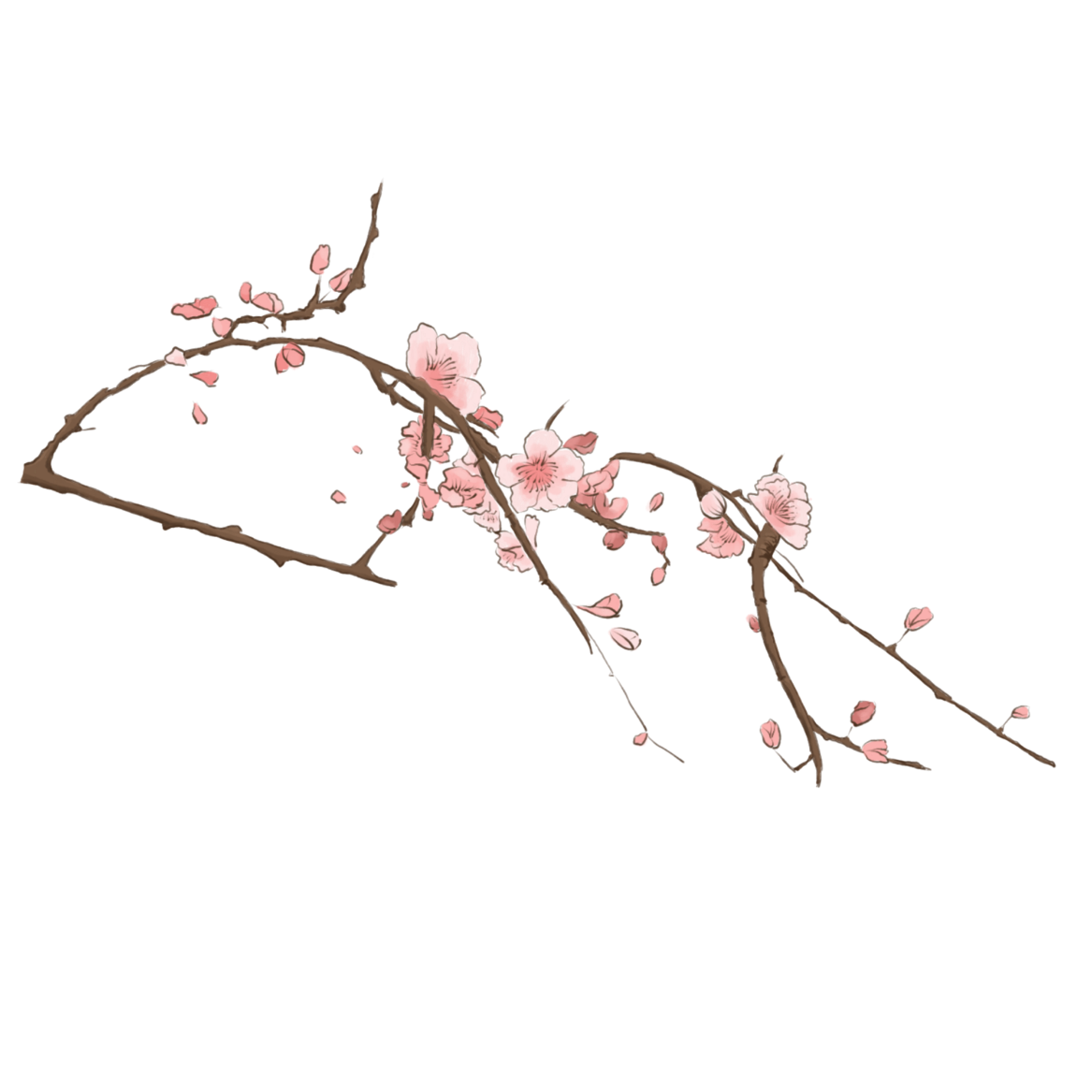 编年体
按年时间顺序编写的史书体裁。如《春秋》、《左传》、《资治通鉴》等。
e7d195523061f1c0c2b73831c94a3edc981f60e396d3e182073EE1468018468A7F192AE5E5CD515B6C3125F8AF6E4EE646174E8CF0B46FD19828DCE8CDA3B3A044A74F0E769C5FA8CB87AB6FC303C8BA3785FAC64AF542475A45392D2F8775CA09404B8122E755E8D50F2EB8F385E18313826A9D5FC56A252BE1477DBA86F063A13A534DCD014D15A741296C1B0F0370
分不同的国家编写的史书体裁。如《国语》、《战国策》等。
国别体
以人物传记为中心的史书体裁。如《史记》、《三国志》等。
纪传体
《左传》也是一部富有文学价值的历史散文著作。《左传》善于描写战争和记述外交辞令，记事条理清楚，详略得当；写人简洁生动，人物形象栩栩如生，是历代散文的典范。
e7d195523061f1c0c2b73831c94a3edc981f60e396d3e182073EE1468018468A7F192AE5E5CD515B6C3125F8AF6E4EE646174E8CF0B46FD19828DCE8CDA3B3A044A74F0E769C5FA8CB87AB6FC303C8BA3785FAC64AF542475A45392D2F8775CA09404B8122E755E8D50F2EB8F385E18313826A9D5FC56A252BE1477DBA86F063A13A534DCD014D15A741296C1B0F0370
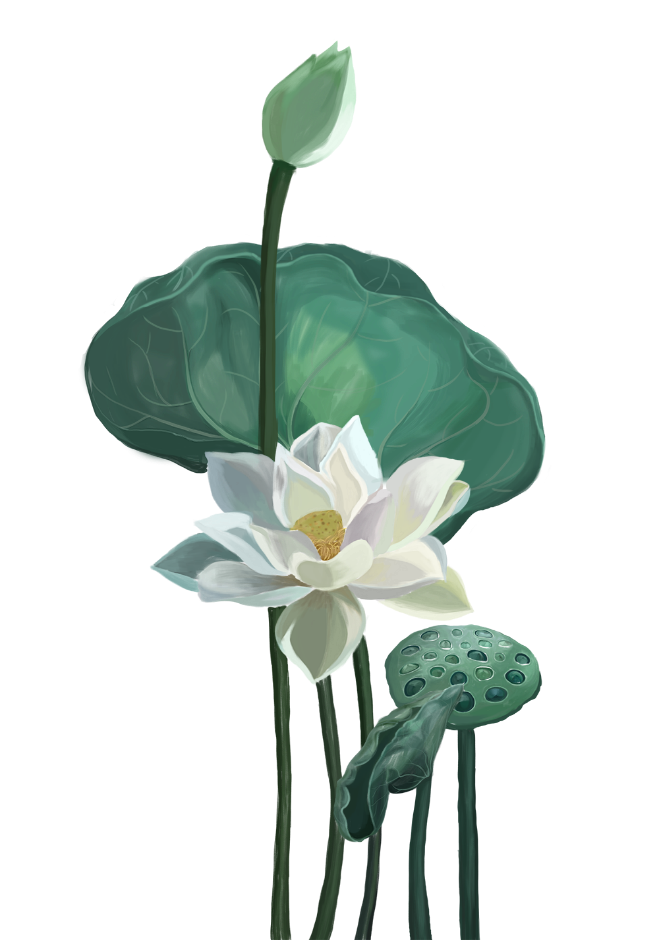 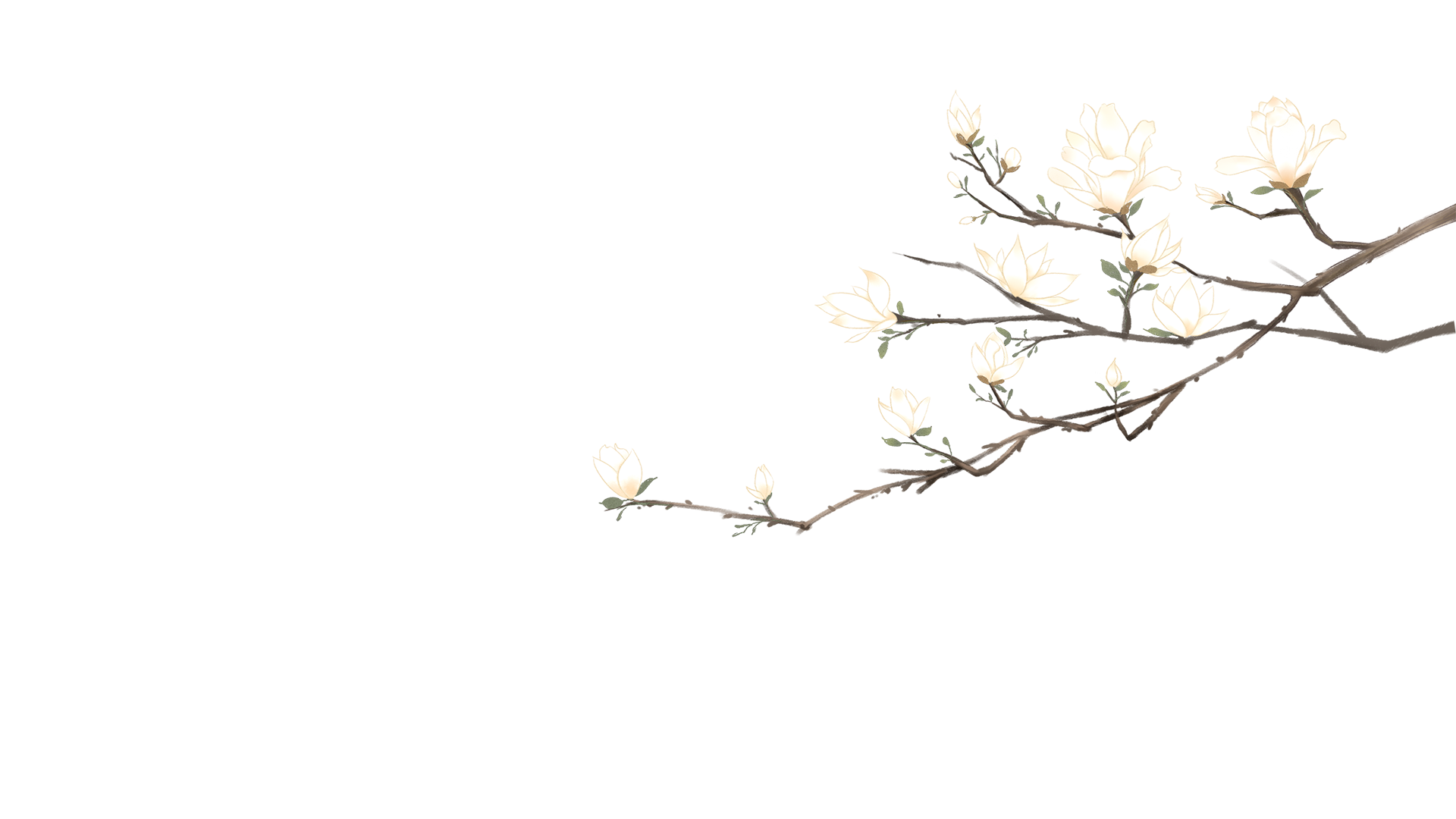 赏析鉴赏全文
e7d195523061f1c0c2b73831c94a3edc981f60e396d3e182073EE1468018468A7F192AE5E5CD515B6C3125F8AF6E4EE646174E8CF0B46FD19828DCE8CDA3B3A044A74F0E769C5FA8CB87AB6FC303C8BA3785FAC64AF542475A45392D2F8775CA09404B8122E755E8D50F2EB8F385E18313826A9D5FC56A252BE1477DBA86F063A13A534DCD014D15A741296C1B0F0370
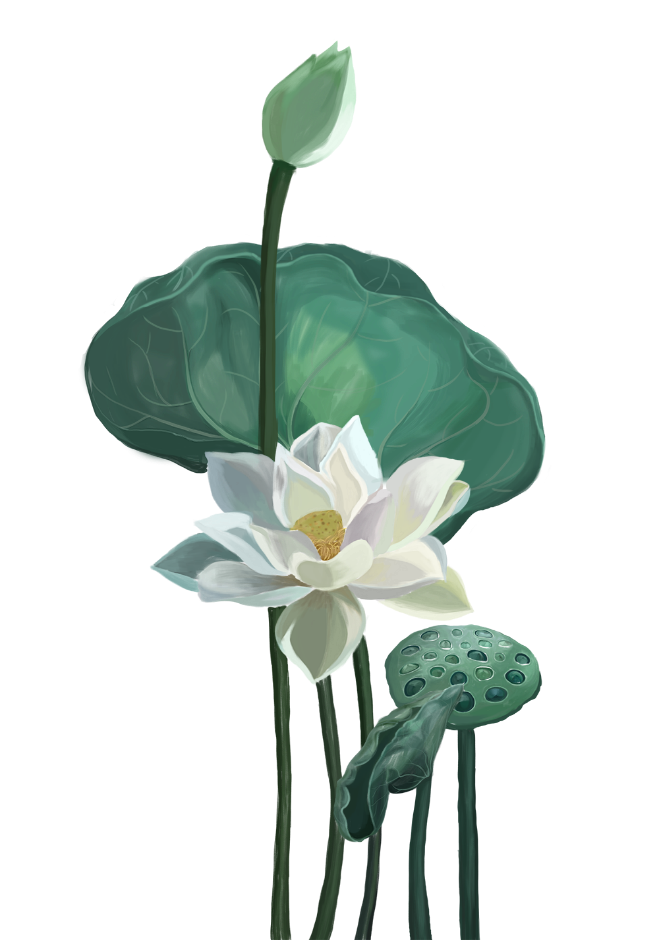 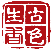 晋侯、秦伯围郑，以其无礼于晋，且贰于楚也。晋军函陵，秦军汜南。
晋侯、秦伯：晋文公、秦穆公。五级爵位制。（公、侯、伯、子、男）
于：对。无礼于晋：于晋无礼。
以：因为。
e7d195523061f1c0c2b73831c94a3edc981f60e396d3e182073EE1468018468A7F192AE5E5CD515B6C3125F8AF6E4EE646174E8CF0B46FD19828DCE8CDA3B3A044A74F0E769C5FA8CB87AB6FC303C8BA3785FAC64AF542475A45392D2F8775CA09404B8122E755E8D50F2EB8F385E18313826A9D5FC56A252BE1477DBA86F063A13A534DCD014D15A741296C1B0F0370
贰：从属于晋的同时又从属于楚。贰，从属二主。数→动
军：驻军。名词→动词
第一段有什么作用？
秦晋围郑示意图
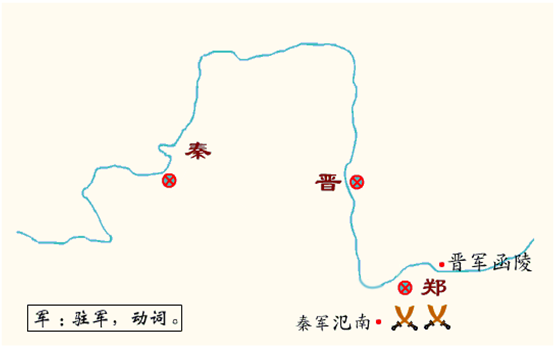 e7d195523061f1c0c2b73831c94a3edc981f60e396d3e182073EE1468018468A7F192AE5E5CD515B6C3125F8AF6E4EE646174E8CF0B46FD19828DCE8CDA3B3A044A74F0E769C5FA8CB87AB6FC303C8BA3785FAC64AF542475A45392D2F8775CA09404B8122E755E8D50F2EB8F385E18313826A9D5FC56A252BE1477DBA86F063A13A534DCD014D15A741296C1B0F0370
故事背景
秦、晋围郑发生在公元前630年(鲁僖公三十年)。在这之前，郑国有两件事得罪了晋国：
    一是晋文公当年逃亡路过郑国时，郑国没有以礼相待；二是在公元前632年(鲁僖公二十八年)的晋、楚城濮之战中，郑国曾出兵帮助楚国，结果，城濮之战以楚国失败而告终。
    郑国感到形势不妙，马上派人出使晋国，与晋结好。甚至在公元前632年五月，“晋侯及郑伯盟于衡雍”。但是，最终也没能感化晋国。晋文公为了争夺霸权的需要，还是在两年后发动了这次战争。
e7d195523061f1c0c2b73831c94a3edc981f60e396d3e182073EE1468018468A7F192AE5E5CD515B6C3125F8AF6E4EE646174E8CF0B46FD19828DCE8CDA3B3A044A74F0E769C5FA8CB87AB6FC303C8BA3785FAC64AF542475A45392D2F8775CA09404B8122E755E8D50F2EB8F385E18313826A9D5FC56A252BE1477DBA86F063A13A534DCD014D15A741296C1B0F0370
重耳过郑（公元前637年）
   这一年，晋公子重耳在齐国居五年后，离开齐国。经曹、宋路过郑国。郑国大夫叔瞻劝郑文公要以礼待重耳，郑文公却以“诸侯亡公子过此者众，安可尽礼！”为由，不听叔瞻劝告，对重耳不礼。
e7d195523061f1c0c2b73831c94a3edc981f60e396d3e182073EE1468018468A7F192AE5E5CD515B6C3125F8AF6E4EE646174E8CF0B46FD19828DCE8CDA3B3A044A74F0E769C5FA8CB87AB6FC303C8BA3785FAC64AF542475A45392D2F8775CA09404B8122E755E8D50F2EB8F385E18313826A9D5FC56A252BE1477DBA86F063A13A534DCD014D15A741296C1B0F0370
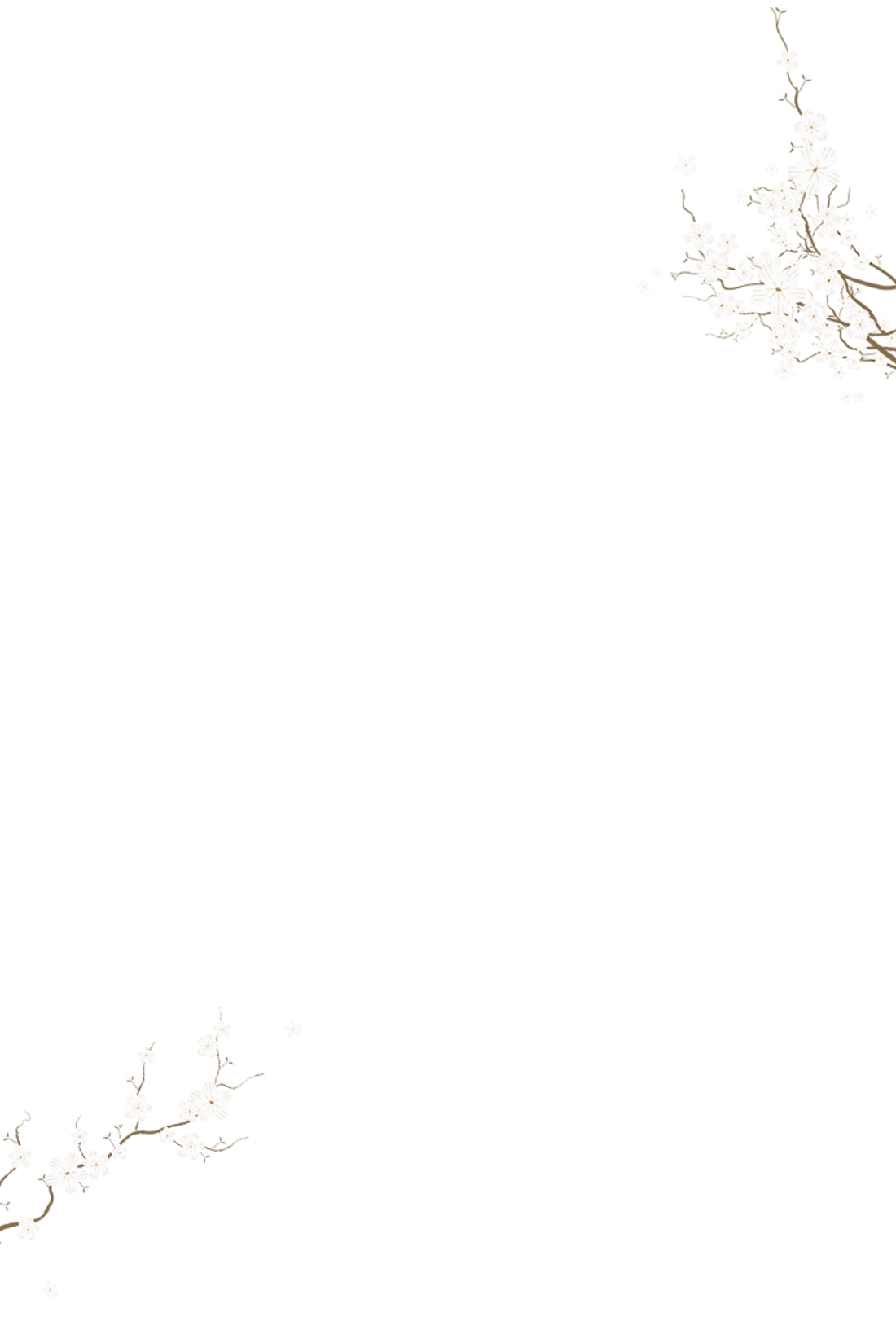 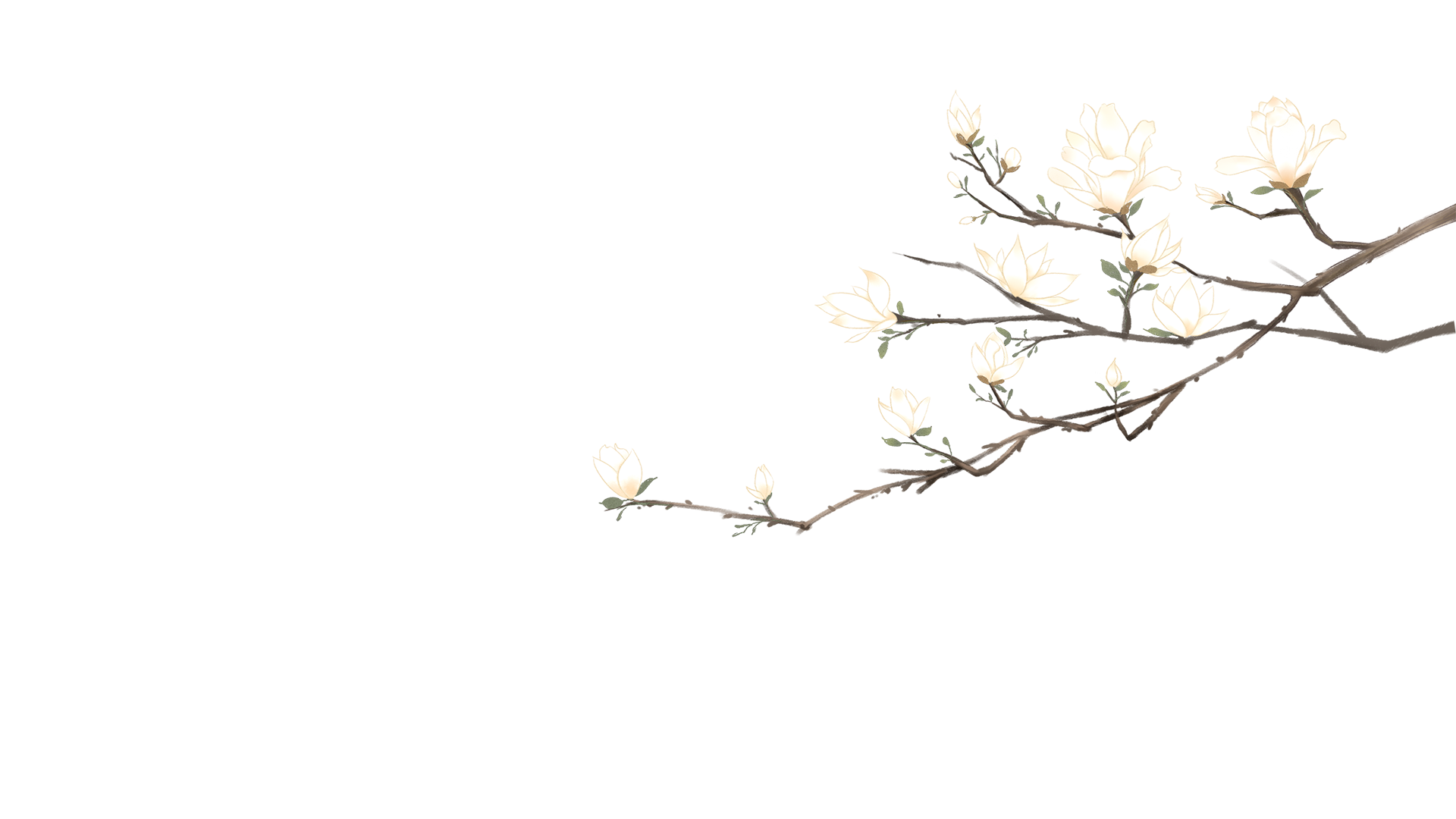 开端
秦晋围郑
e7d195523061f1c0c2b73831c94a3edc981f60e396d3e182073EE1468018468A7F192AE5E5CD515B6C3125F8AF6E4EE646174E8CF0B46FD19828DCE8CDA3B3A044A74F0E769C5FA8CB87AB6FC303C8BA3785FAC64AF542475A45392D2F8775CA09404B8122E755E8D50F2EB8F385E18313826A9D5FC56A252BE1477DBA86F063A13A534DCD014D15A741296C1B0F0370
秦军
晋军
佚之狐言于郑伯曰：“国危矣，若使烛之武见秦君，师必退。”公从之。
e7d195523061f1c0c2b73831c94a3edc981f60e396d3e182073EE1468018468A7F192AE5E5CD515B6C3125F8AF6E4EE646174E8CF0B46FD19828DCE8CDA3B3A044A74F0E769C5FA8CB87AB6FC303C8BA3785FAC64AF542475A45392D2F8775CA09404B8122E755E8D50F2EB8F385E18313826A9D5FC56A252BE1477DBA86F063A13A534DCD014D15A741296C1B0F0370
佚之狐的话对刻画烛之武有何作用？
侧面烘托
未见其人先知其才
辞曰：“臣之壮也，犹不如人；今老矣，无能为也已。”公曰：“吾不能早用子，今急而求子，是寡人之过也。然郑亡，子亦有不利焉！”许之。
犹：尚且
e7d195523061f1c0c2b73831c94a3edc981f60e396d3e182073EE1468018468A7F192AE5E5CD515B6C3125F8AF6E4EE646174E8CF0B46FD19828DCE8CDA3B3A044A74F0E769C5FA8CB87AB6FC303C8BA3785FAC64AF542475A45392D2F8775CA09404B8122E755E8D50F2EB8F385E18313826A9D5FC56A252BE1477DBA86F063A13A534DCD014D15A741296C1B0F0370
为：做（什么）已，同“矣”
是------也：是，代词，这。也，判断句的标志。
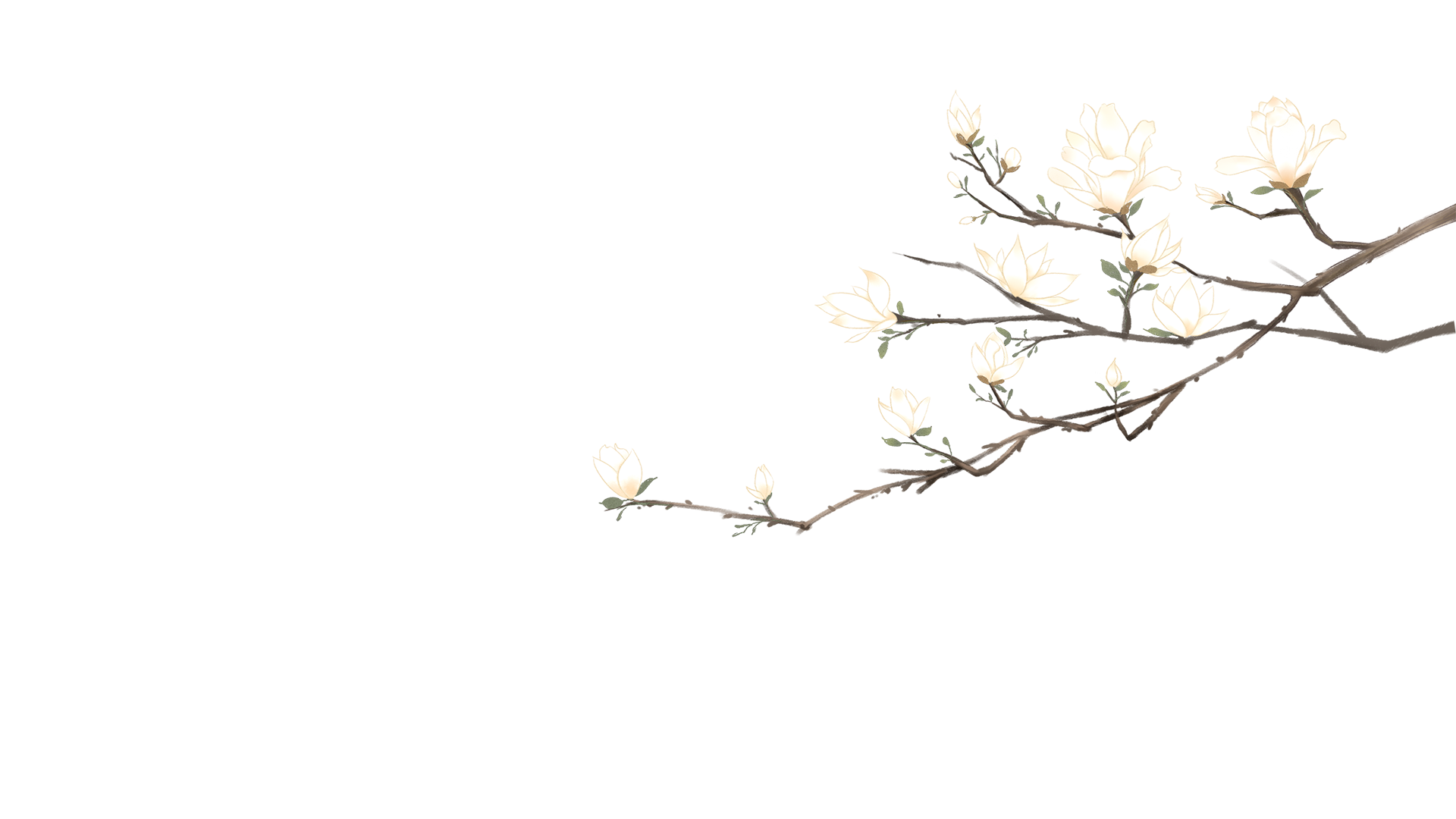 烛之武其人
e7d195523061f1c0c2b73831c94a3edc981f60e396d3e182073EE1468018468A7F192AE5E5CD515B6C3125F8AF6E4EE646174E8CF0B46FD19828DCE8CDA3B3A044A74F0E769C5FA8CB87AB6FC303C8BA3785FAC64AF542475A45392D2F8775CA09404B8122E755E8D50F2EB8F385E18313826A9D5FC56A252BE1477DBA86F063A13A534DCD014D15A741296C1B0F0370
烛之武，考城人，是三朝老臣，但始终得不到升官，在郑国一直担任“圉正”（yǔ、养马的长官），被举荐使秦时，已年过七十，须发皆白，身子伛偻，步履蹒跚。              
                          ——冯梦龙《东周列国演义》
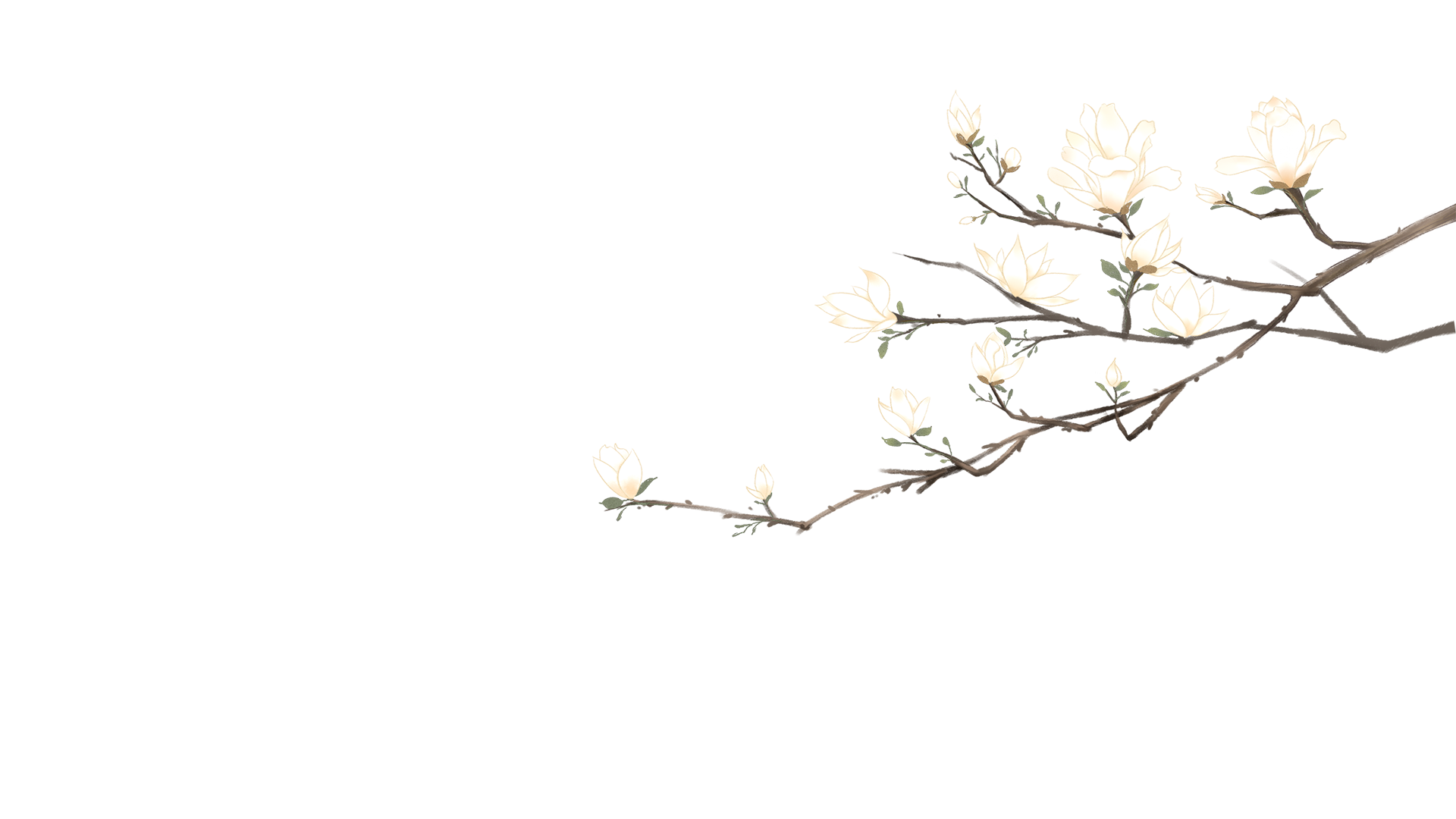 e7d195523061f1c0c2b73831c94a3edc981f60e396d3e182073EE1468018468A7F192AE5E5CD515B6C3125F8AF6E4EE646174E8CF0B46FD19828DCE8CDA3B3A044A74F0E769C5FA8CB87AB6FC303C8BA3785FAC64AF542475A45392D2F8775CA09404B8122E755E8D50F2EB8F385E18313826A9D5FC56A252BE1477DBA86F063A13A534DCD014D15A741296C1B0F0370
烛之武为什么能临危受命？
一是郑伯态度诚恳，勇于自责，并晓之以理；

一是烛之武深明大义，爱国且腹有良谋、成竹在胸。
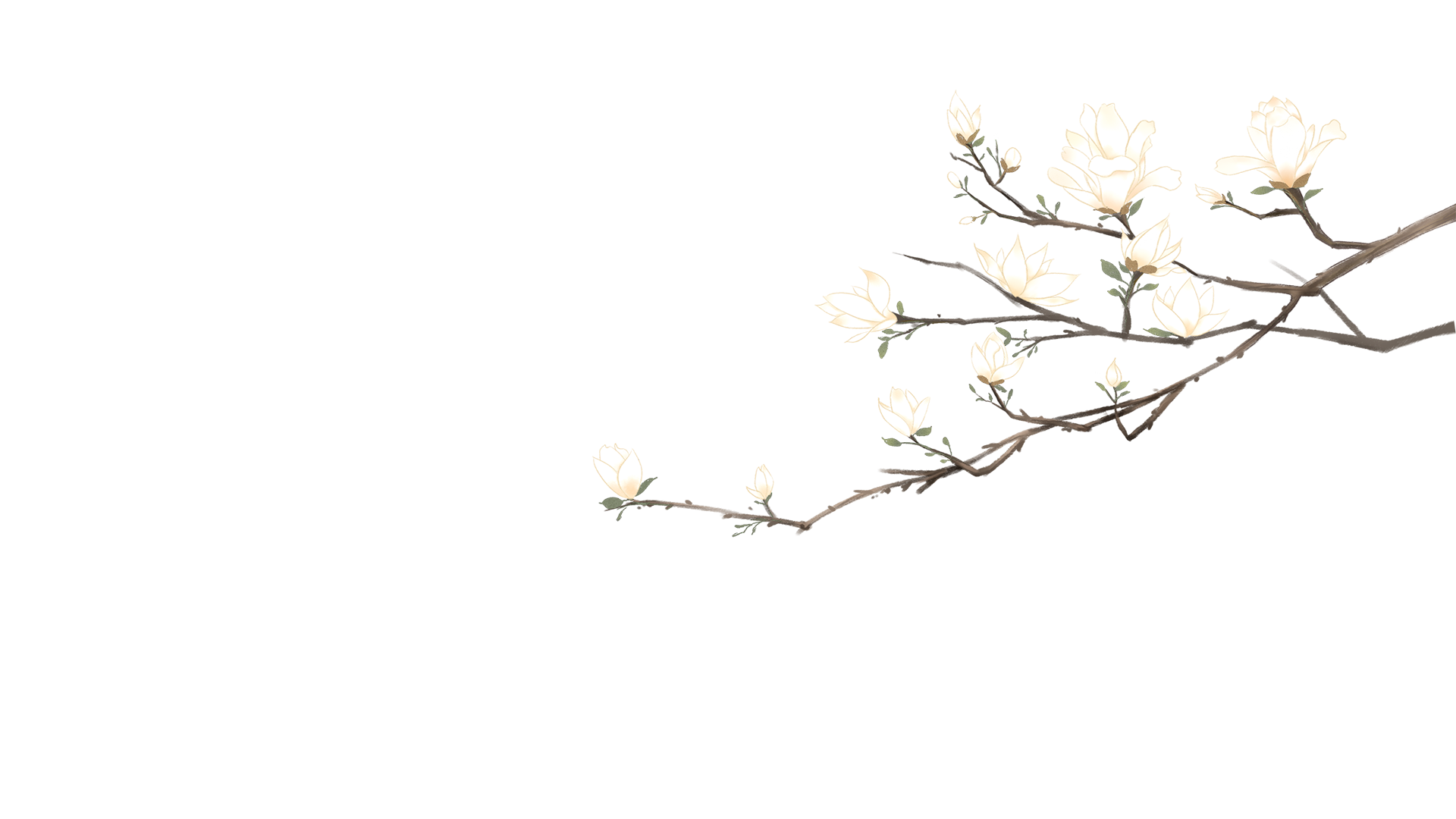 开端
秦晋围郑
e7d195523061f1c0c2b73831c94a3edc981f60e396d3e182073EE1468018468A7F192AE5E5CD515B6C3125F8AF6E4EE646174E8CF0B46FD19828DCE8CDA3B3A044A74F0E769C5FA8CB87AB6FC303C8BA3785FAC64AF542475A45392D2F8775CA09404B8122E755E8D50F2EB8F385E18313826A9D5FC56A252BE1477DBA86F063A13A534DCD014D15A741296C1B0F0370
秦军
发展
临危受命
晋军
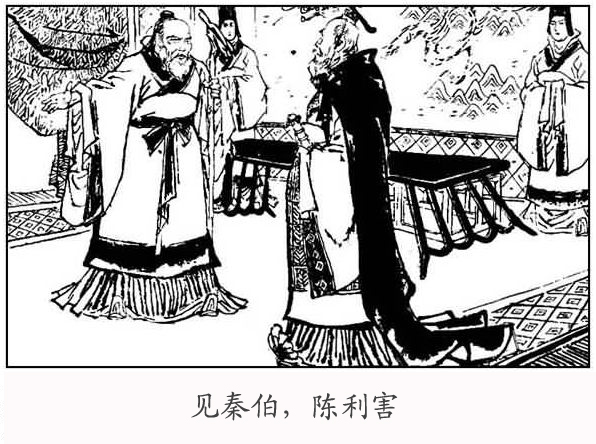 阅读第三段，共同探讨：
e7d195523061f1c0c2b73831c94a3edc981f60e396d3e182073EE1468018468A7F192AE5E5CD515B6C3125F8AF6E4EE646174E8CF0B46FD19828DCE8CDA3B3A044A74F0E769C5FA8CB87AB6FC303C8BA3785FAC64AF542475A45392D2F8775CA09404B8122E755E8D50F2EB8F385E18313826A9D5FC56A252BE1477DBA86F063A13A534DCD014D15A741296C1B0F0370
烛之武如何说服秦君退兵呢？
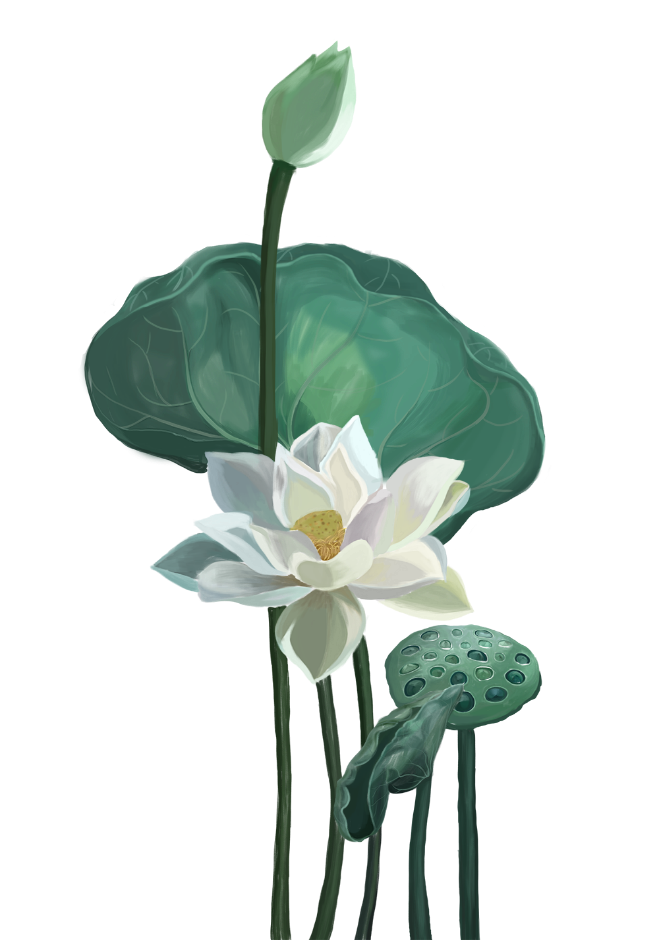 烛之武是怎样说退秦师的？赏析其高妙的劝说艺术。
夜缒而出，见秦伯，曰：“秦、晋围郑，郑既知亡矣。若亡郑而有益于君，敢以烦执事。越国以鄙远，君知其难也，焉用亡郑以陪邻?邻之厚，君之薄也。若舍郑以为东道主，行李之往来，共其乏困，君亦无所害。且君尝为晋君赐矣，许君焦、瑕，朝济而夕设版焉，君之所知也。夫晋，何厌之有?既东封郑，又欲肆其西封，若不阙秦，将焉取之?阙秦以利晋，唯君图之。”秦伯说，与郑人盟。使杞子、逢孙、杨孙戍之，乃还。
e7d195523061f1c0c2b73831c94a3edc981f60e396d3e182073EE1468018468A7F192AE5E5CD515B6C3125F8AF6E4EE646174E8CF0B46FD19828DCE8CDA3B3A044A74F0E769C5FA8CB87AB6FC303C8BA3785FAC64AF542475A45392D2F8775CA09404B8122E755E8D50F2EB8F385E18313826A9D5FC56A252BE1477DBA86F063A13A534DCD014D15A741296C1B0F0370
1、欲扬先抑，以退为进
e7d195523061f1c0c2b73831c94a3edc981f60e396d3e182073EE1468018468A7F192AE5E5CD515B6C3125F8AF6E4EE646174E8CF0B46FD19828DCE8CDA3B3A044A74F0E769C5FA8CB87AB6FC303C8BA3785FAC64AF542475A45392D2F8775CA09404B8122E755E8D50F2EB8F385E18313826A9D5FC56A252BE1477DBA86F063A13A534DCD014D15A741296C1B0F0370
夜缒而出。
     见秦伯，曰：“秦、晋围郑，郑既知其亡矣。
夜：名词作状语。在夜里,当夜。
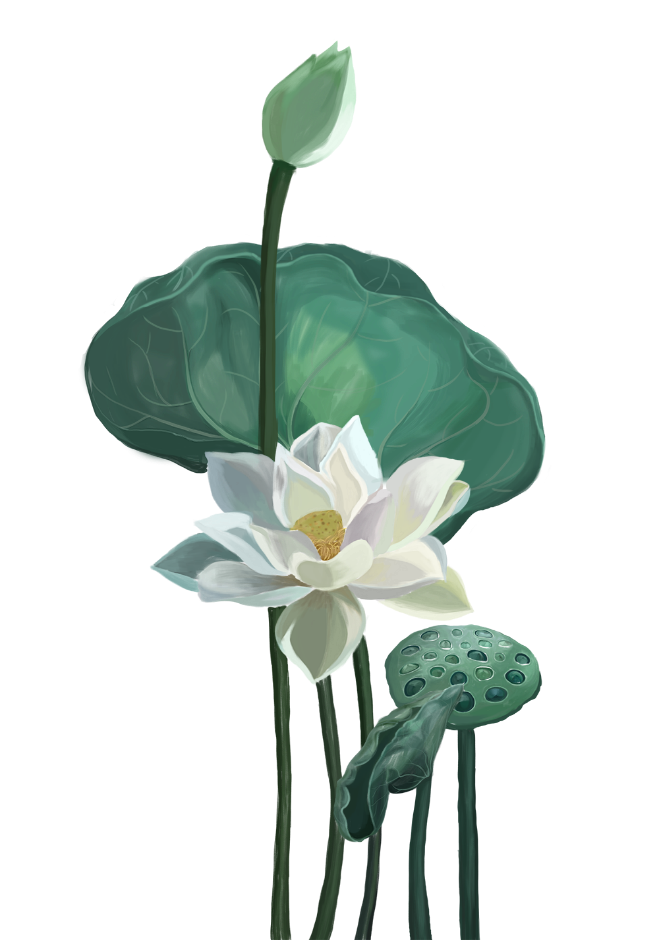 2、阐述利害，晓之以理
亡：使…灭亡。 使动用法。
若亡郑而有益于君，敢以烦执事。 越国以鄙远，君知其难也，焉用亡郑以陪邻？邻之厚，君之薄也。
e7d195523061f1c0c2b73831c94a3edc981f60e396d3e182073EE1468018468A7F192AE5E5CD515B6C3125F8AF6E4EE646174E8CF0B46FD19828DCE8CDA3B3A044A74F0E769C5FA8CB87AB6FC303C8BA3785FAC64AF542475A45392D2F8775CA09404B8122E755E8D50F2EB8F385E18313826A9D5FC56A252BE1477DBA86F063A13A534DCD014D15A741296C1B0F0370
敢：冒昧地。执事：执行事务的人，对对方的敬称。
鄙：把…作为疆界。名词意动用法。   远：远方的国家。形做名。
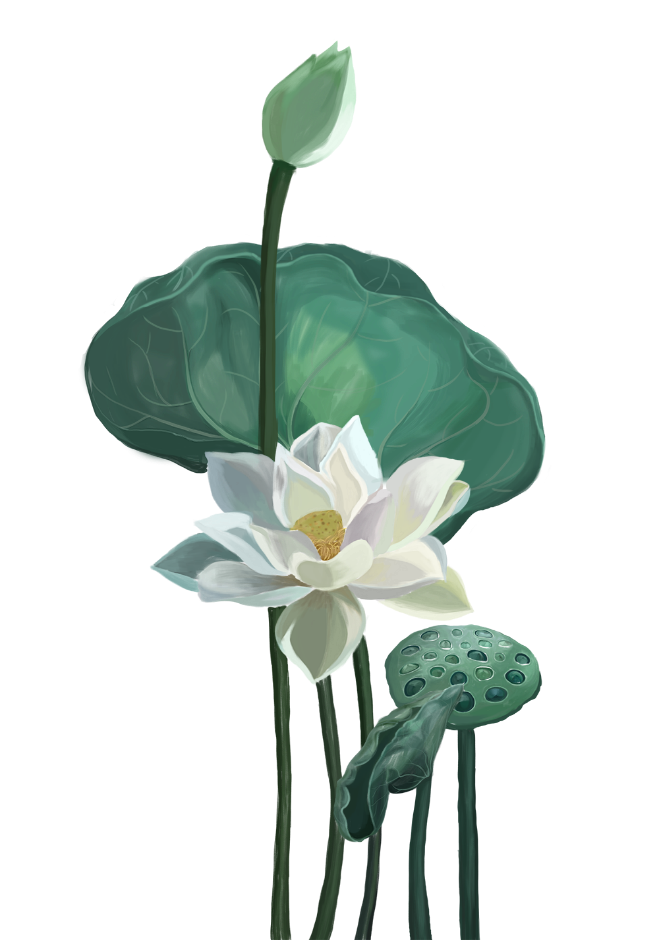 陪：增加
厚：变雄厚；薄：变薄弱。形做动。
3、以利相诱，为秦着想
以为：把……作为
若舍郑以为东道主，行李之往来，共其乏困，君亦无所害。
e7d195523061f1c0c2b73831c94a3edc981f60e396d3e182073EE1468018468A7F192AE5E5CD515B6C3125F8AF6E4EE646174E8CF0B46FD19828DCE8CDA3B3A044A74F0E769C5FA8CB87AB6FC303C8BA3785FAC64AF542475A45392D2F8775CA09404B8122E755E8D50F2EB8F385E18313826A9D5FC56A252BE1477DBA86F063A13A534DCD014D15A741296C1B0F0370
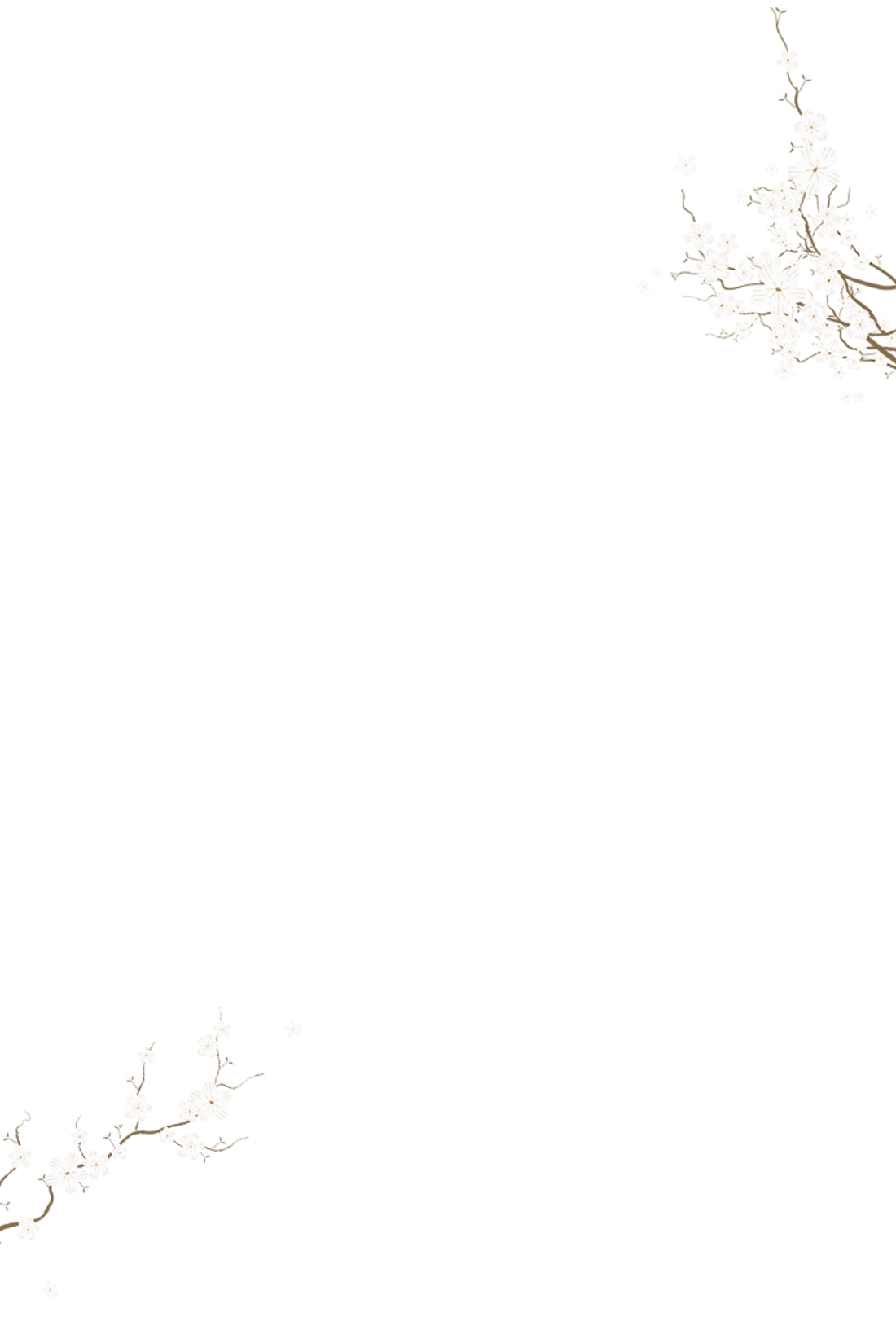 东道主：东方道路上的主人
行李：外交使者
共：通“供”
乏困：缺少的物资。形→名
4、引史为例，巧设离间
为：动词，给
且君尝为晋君赐矣，许君焦、瑕，朝济而夕设版焉，君之所知也。
e7d195523061f1c0c2b73831c94a3edc981f60e396d3e182073EE1468018468A7F192AE5E5CD515B6C3125F8AF6E4EE646174E8CF0B46FD19828DCE8CDA3B3A044A74F0E769C5FA8CB87AB6FC303C8BA3785FAC64AF542475A45392D2F8775CA09404B8122E755E8D50F2EB8F385E18313826A9D5FC56A252BE1477DBA86F063A13A534DCD014D15A741296C1B0F0370
赐：恩惠
朝、夕：名作状语
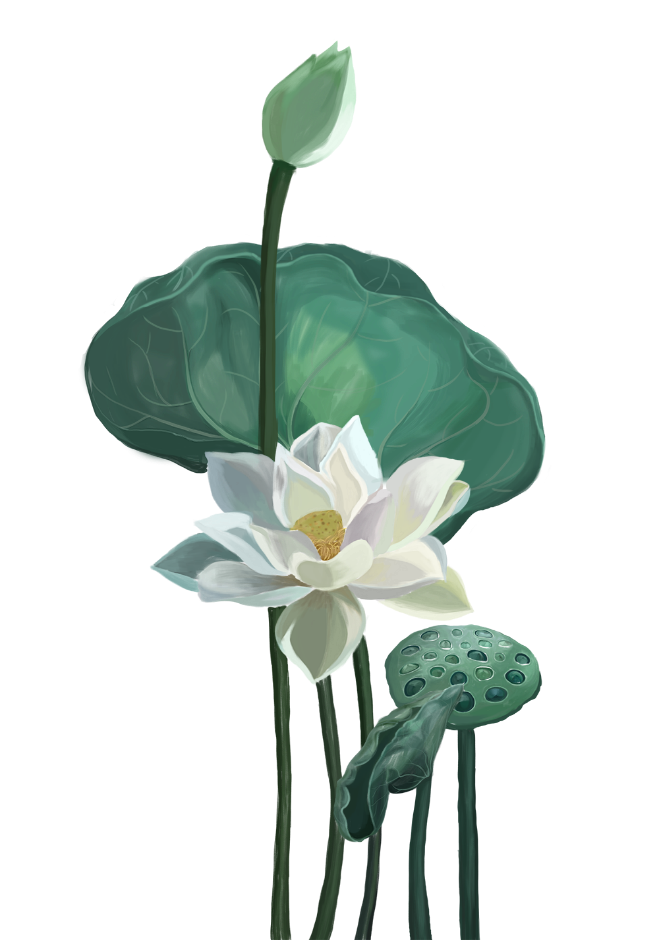 背景介绍（二）
秦立晋君（公元前651年）
  晋献公死，晋国陷入内乱。晋国大夫里克杀了晋献工的庶子夷齐、卓子。并派人迎接公子重耳，重耳不就。后又派人迎接献公次子夷吾。夷吾厚礼贿赂秦国，答应割让晋河以东之地予秦。于是秦穆公拥立夷吾为君，即晋惠公。这就是文中所言“且君尝为晋君赐矣”。“君”即秦穆公，“晋君”即晋惠公，“赐”则指“秦立晋君”之事。
e7d195523061f1c0c2b73831c94a3edc981f60e396d3e182073EE1468018468A7F192AE5E5CD515B6C3125F8AF6E4EE646174E8CF0B46FD19828DCE8CDA3B3A044A74F0E769C5FA8CB87AB6FC303C8BA3785FAC64AF542475A45392D2F8775CA09404B8122E755E8D50F2EB8F385E18313826A9D5FC56A252BE1477DBA86F063A13A534DCD014D15A741296C1B0F0370
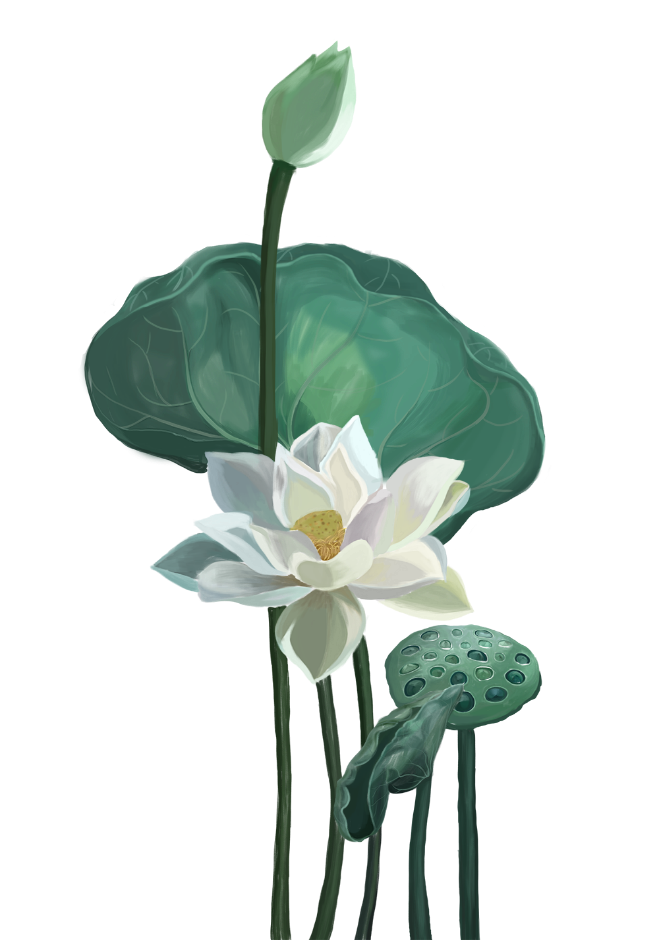 惠公背约（公元前650年）
晋惠公借秦国之力即位后，对割让土地之事非常后悔，就派大臣丕郑赴秦国，以先君之地不得擅许为由食言。即文中“许君焦、瑕、朝济而夕设版焉”，秦晋两国之间的关系从此出现了裂痕。
e7d195523061f1c0c2b73831c94a3edc981f60e396d3e182073EE1468018468A7F192AE5E5CD515B6C3125F8AF6E4EE646174E8CF0B46FD19828DCE8CDA3B3A044A74F0E769C5FA8CB87AB6FC303C8BA3785FAC64AF542475A45392D2F8775CA09404B8122E755E8D50F2EB8F385E18313826A9D5FC56A252BE1477DBA86F063A13A534DCD014D15A741296C1B0F0370
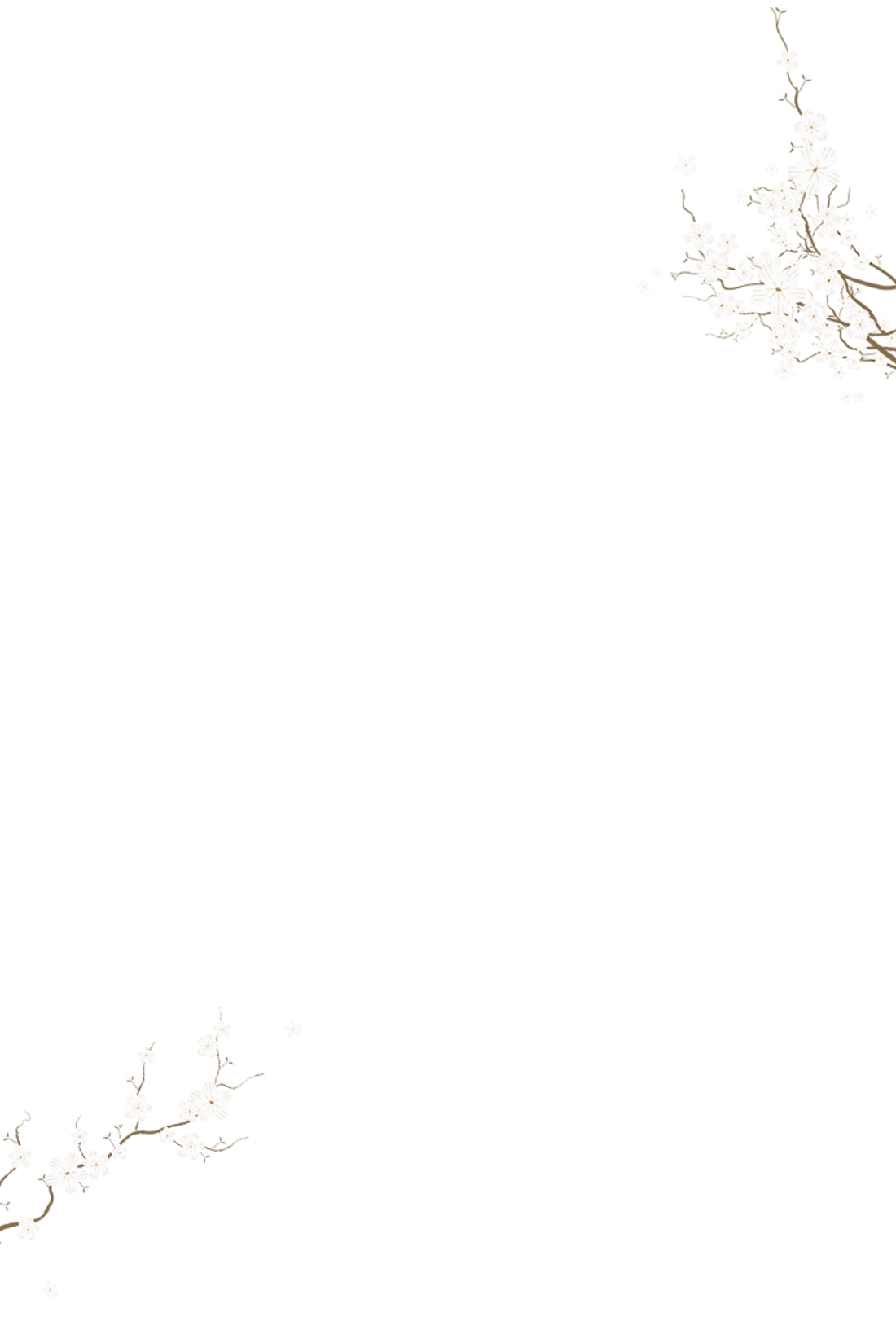 5、推测未来，劝秦谨慎
厌：通”餍”满足
夫晋，何厌之有？”既东封郑，又欲肆其西封，若不阙秦，将焉取之？阙秦以利晋，唯君图之。
e7d195523061f1c0c2b73831c94a3edc981f60e396d3e182073EE1468018468A7F192AE5E5CD515B6C3125F8AF6E4EE646174E8CF0B46FD19828DCE8CDA3B3A044A74F0E769C5FA8CB87AB6FC303C8BA3785FAC64AF542475A45392D2F8775CA09404B8122E755E8D50F2EB8F385E18313826A9D5FC56A252BE1477DBA86F063A13A534DCD014D15A741296C1B0F0370
何厌之有：有何厌之，“之”，宾语前置的标志。
封：以……为疆界，意动用法。
肆：扩张，延伸。
阙：通“缺”，削减
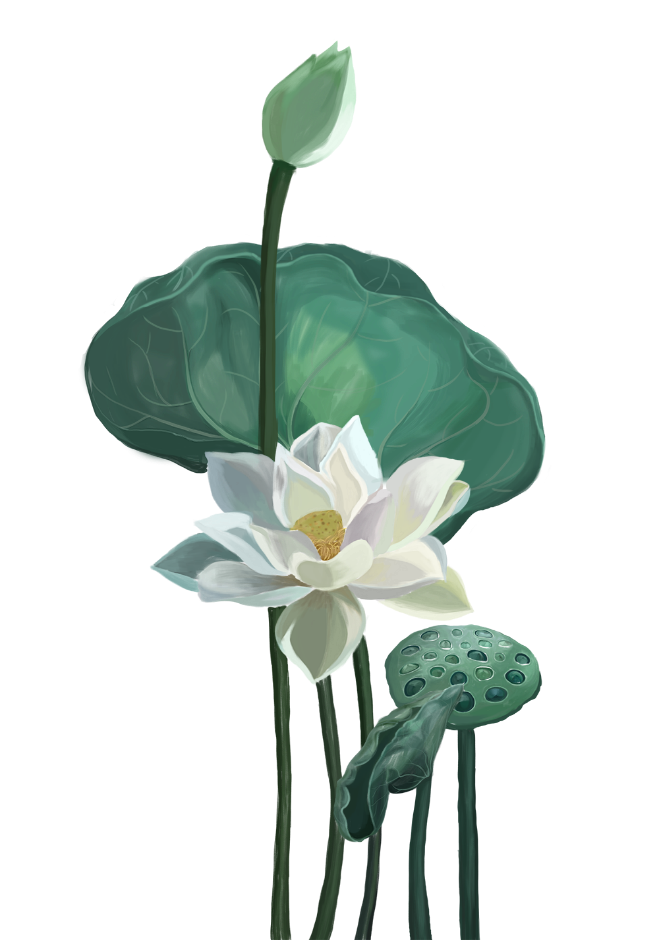 焉：从哪里，兼词，“于何”
利：使…..获利
唯：句首语气词，表示希望。
图：考虑。
开端
秦晋围郑
e7d195523061f1c0c2b73831c94a3edc981f60e396d3e182073EE1468018468A7F192AE5E5CD515B6C3125F8AF6E4EE646174E8CF0B46FD19828DCE8CDA3B3A044A74F0E769C5FA8CB87AB6FC303C8BA3785FAC64AF542475A45392D2F8775CA09404B8122E755E8D50F2EB8F385E18313826A9D5FC56A252BE1477DBA86F063A13A534DCD014D15A741296C1B0F0370
发展
临危受命
晋军
秦军
坦言知亡，动之以情
阐明利害，晓之以理
劝退秦师
高潮
以利相诱，为秦着想
引史为例，巧设离间
推测未来，劝秦谨慎
子犯请击之，公曰：“不可。微夫人之力不及此。因人之力而敝之，不仁；失其所与，不知；以乱易整，不武。吾其还也。”亦去之。
微：假如没有
夫（f ú ）人：那人
因：依靠，凭借。
e7d195523061f1c0c2b73831c94a3edc981f60e396d3e182073EE1468018468A7F192AE5E5CD515B6C3125F8AF6E4EE646174E8CF0B46FD19828DCE8CDA3B3A044A74F0E769C5FA8CB87AB6FC303C8BA3785FAC64AF542475A45392D2F8775CA09404B8122E755E8D50F2EB8F385E18313826A9D5FC56A252BE1477DBA86F063A13A534DCD014D15A741296C1B0F0370
敝：损害
与：结交、依附。
易：代替
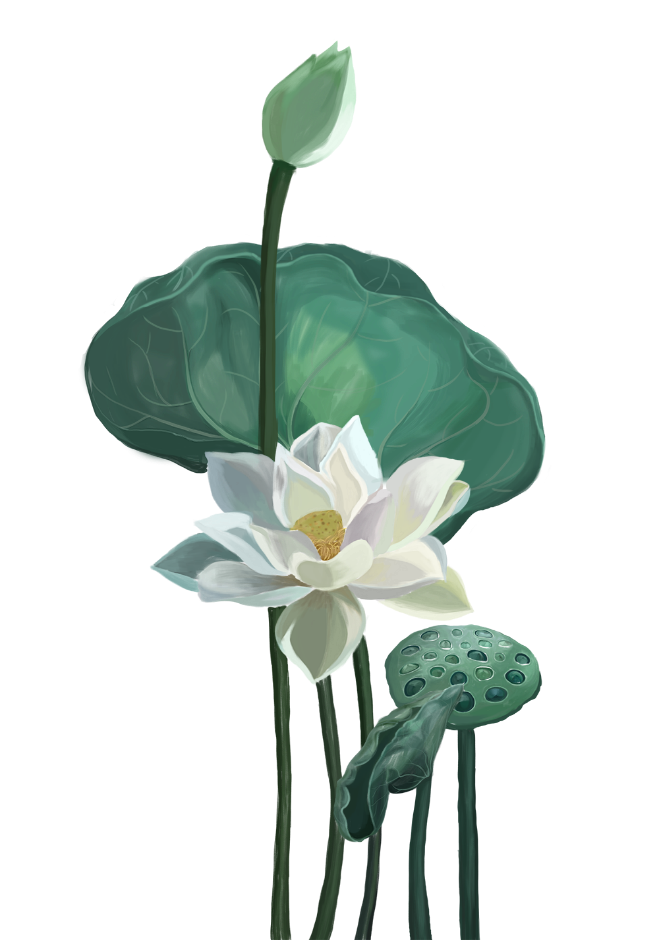 其：还是。表商量语气
“微夫人之力不及此”
      公元前636年，秦穆公送晋文公重耳返国即位。
晋文公为什么不进攻秦国军队？
主要是晋文公并不昏庸，很有理智，能隐忍不发，随机应变。因为如果这时进攻秦军，晋军就有可能处于腹背受敌的不利境地。而由此，也就证明了烛之武说退秦师的成功。
e7d195523061f1c0c2b73831c94a3edc981f60e396d3e182073EE1468018468A7F192AE5E5CD515B6C3125F8AF6E4EE646174E8CF0B46FD19828DCE8CDA3B3A044A74F0E769C5FA8CB87AB6FC303C8BA3785FAC64AF542475A45392D2F8775CA09404B8122E755E8D50F2EB8F385E18313826A9D5FC56A252BE1477DBA86F063A13A534DCD014D15A741296C1B0F0370
对秦国心怀感恩之心，“义”作祟。
开端
秦晋围郑
e7d195523061f1c0c2b73831c94a3edc981f60e396d3e182073EE1468018468A7F192AE5E5CD515B6C3125F8AF6E4EE646174E8CF0B46FD19828DCE8CDA3B3A044A74F0E769C5FA8CB87AB6FC303C8BA3785FAC64AF542475A45392D2F8775CA09404B8122E755E8D50F2EB8F385E18313826A9D5FC56A252BE1477DBA86F063A13A534DCD014D15A741296C1B0F0370
发展
临危受命
晋军
秦军
劝退秦师
高潮
结局
迫晋退兵
烛之武的游说艺术
处处言秦，处处为郑
 明则为秦，暗则图郑
e7d195523061f1c0c2b73831c94a3edc981f60e396d3e182073EE1468018468A7F192AE5E5CD515B6C3125F8AF6E4EE646174E8CF0B46FD19828DCE8CDA3B3A044A74F0E769C5FA8CB87AB6FC303C8BA3785FAC64AF542475A45392D2F8775CA09404B8122E755E8D50F2EB8F385E18313826A9D5FC56A252BE1477DBA86F063A13A534DCD014D15A741296C1B0F0370
1）“言利”巧攻心理。
2）“言害”巧析形势。
3）“言史”巧施离间。
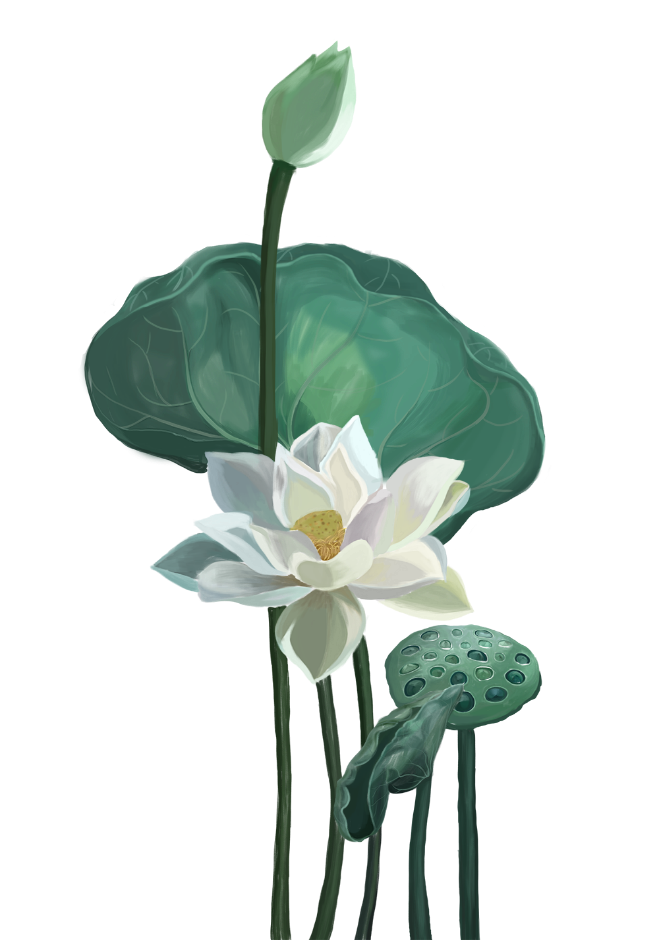 三寸巧舌力挽狂澜息国难，
        一番善言情荡衷肠罢干戈。
烛之武的形象
1.以国家利益为重，深明大义的爱国志士。
2.勇入敌营，知难而上的勇士。
3.不卑不亢，机智善辩的辩士。
e7d195523061f1c0c2b73831c94a3edc981f60e396d3e182073EE1468018468A7F192AE5E5CD515B6C3125F8AF6E4EE646174E8CF0B46FD19828DCE8CDA3B3A044A74F0E769C5FA8CB87AB6FC303C8BA3785FAC64AF542475A45392D2F8775CA09404B8122E755E8D50F2EB8F385E18313826A9D5FC56A252BE1477DBA86F063A13A534DCD014D15A741296C1B0F0370
本文记叙了在秦、晋围郑的危急形势下，烛之武巧退秦军解除郑国之危的经过，表现了烛之武以国家利益为重，不计个人恩怨，临危受命，只身说退秦军，维护国家安全的精神，赞扬了他善于利用矛盾分化瓦解敌人的外交才能。
内容小结
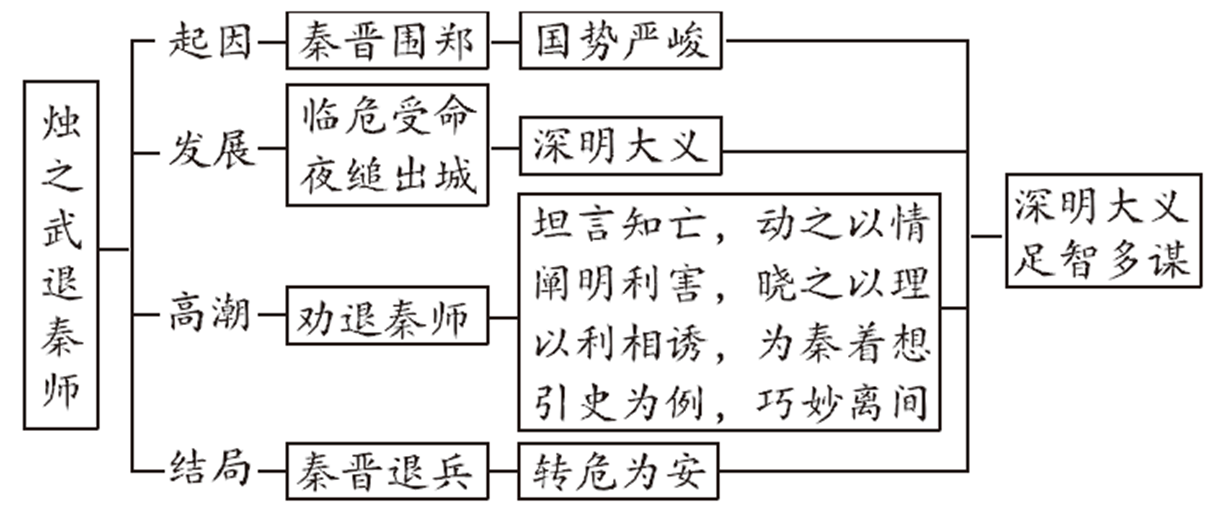 e7d195523061f1c0c2b73831c94a3edc981f60e396d3e182073EE1468018468A7F192AE5E5CD515B6C3125F8AF6E4EE646174E8CF0B46FD19828DCE8CDA3B3A044A74F0E769C5FA8CB87AB6FC303C8BA3785FAC64AF542475A45392D2F8775CA09404B8122E755E8D50F2EB8F385E18313826A9D5FC56A252BE1477DBA86F063A13A534DCD014D15A741296C1B0F0370
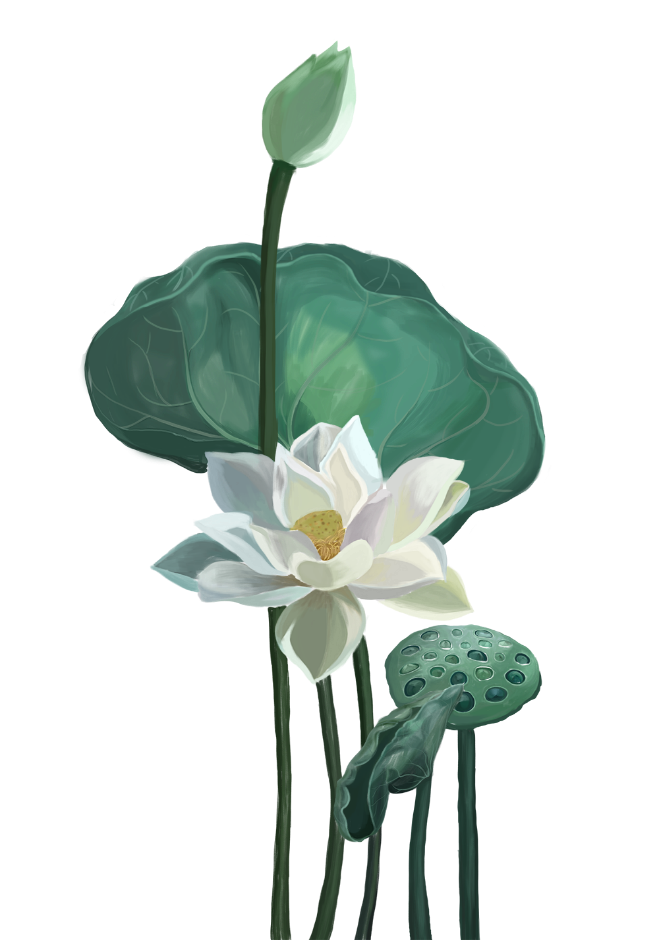 对秦
1、郑既知亡
退出（示弱）
层层深入
步步紧逼
对秦
2、亡郑陪邻
有害（离间）
（表面）
对秦
3、舍郑利秦
有利（利诱）
对秦
4-5、亡郑阙秦
有大害（瓦解）
（深层）
——分析利弊，利用矛盾，转移矛盾。
春秋无义战!     利益至上。
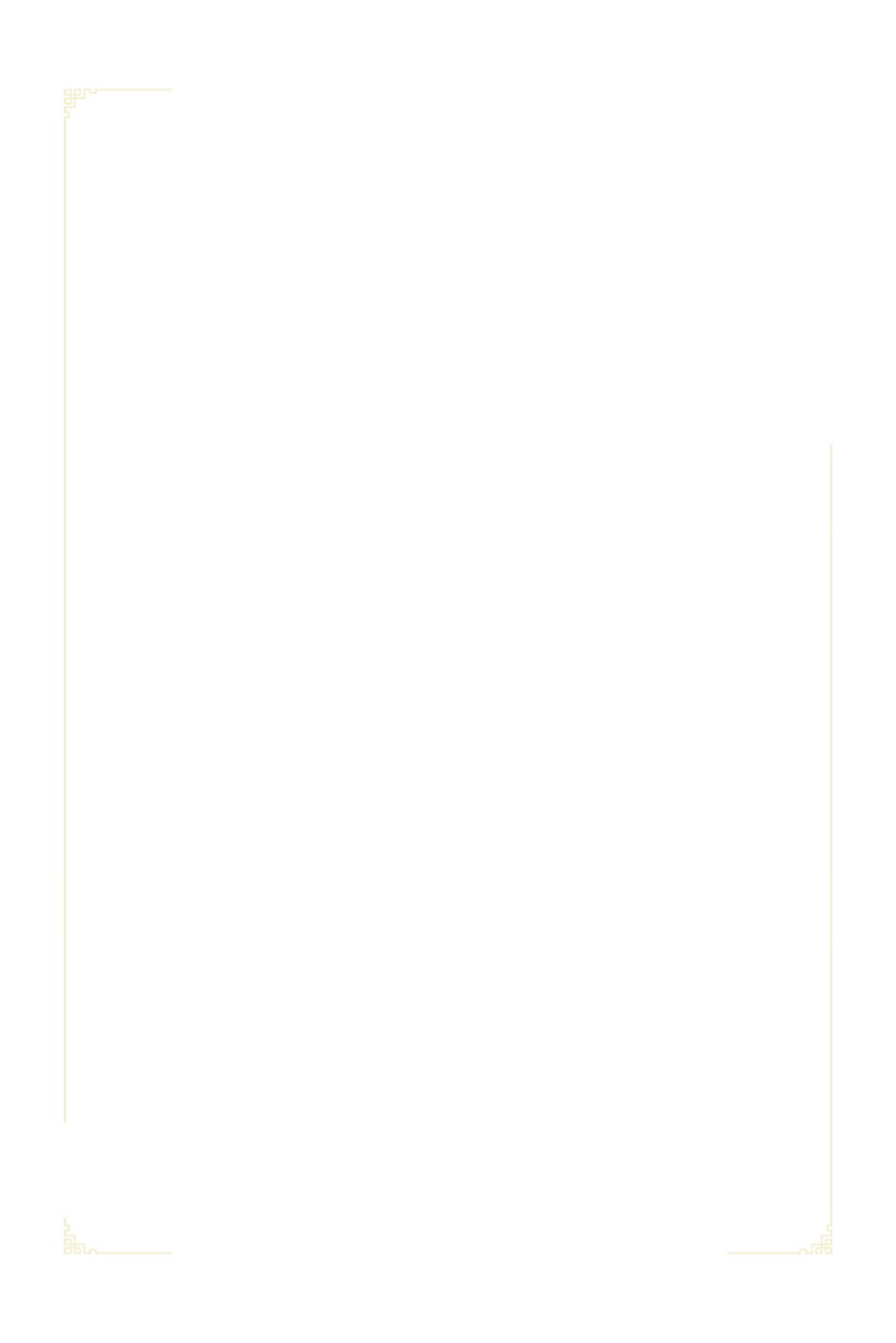 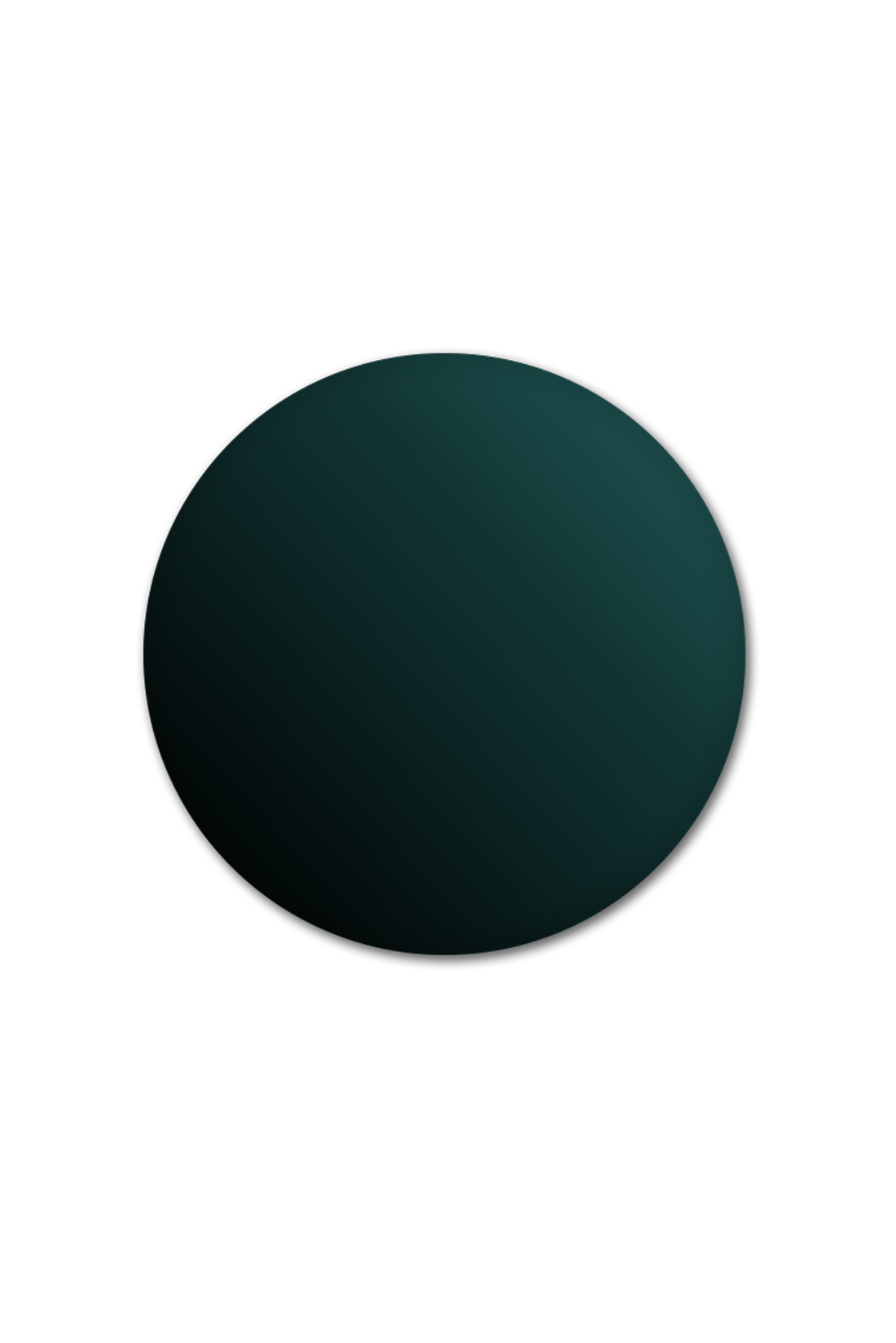 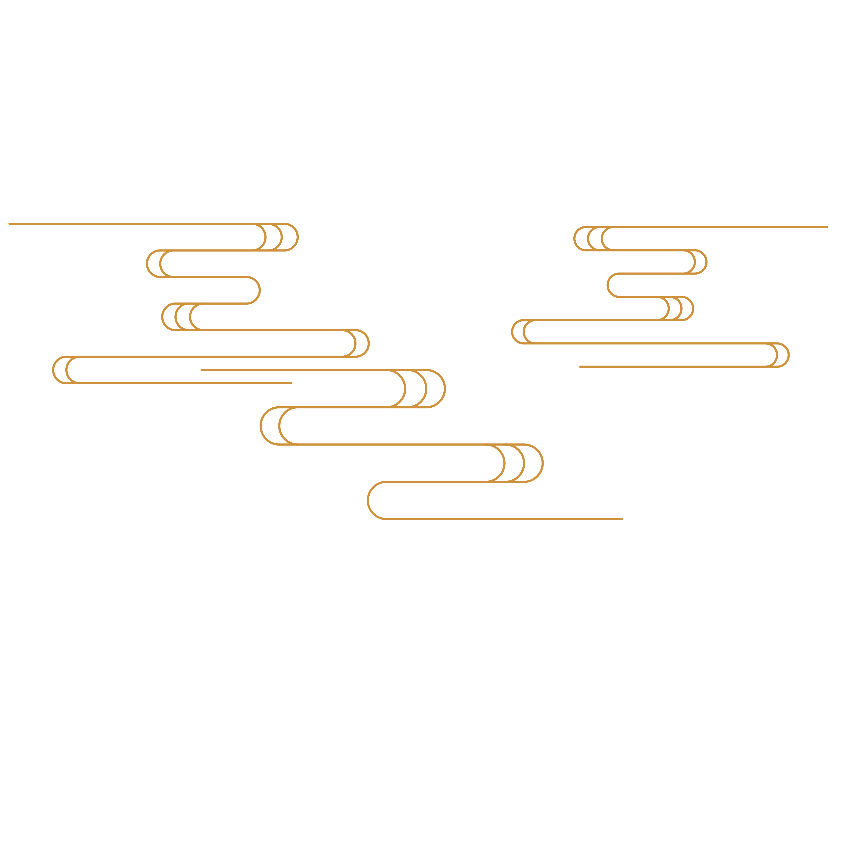 谢谢大家
e7d195523061f1c0c2b73831c94a3edc981f60e396d3e182073EE1468018468A7F192AE5E5CD515B6C3125F8AF6E4EE646174E8CF0B46FD19828DCE8CDA3B3A044A74F0E769C5FA8CB87AB6FC303C8BA3785FAC64AF542475A45392D2F8775CA09404B8122E755E8D50F2EB8F385E18313826A9D5FC56A252BE1477DBA86F063A13A534DCD014D15A741296C1B0F0370
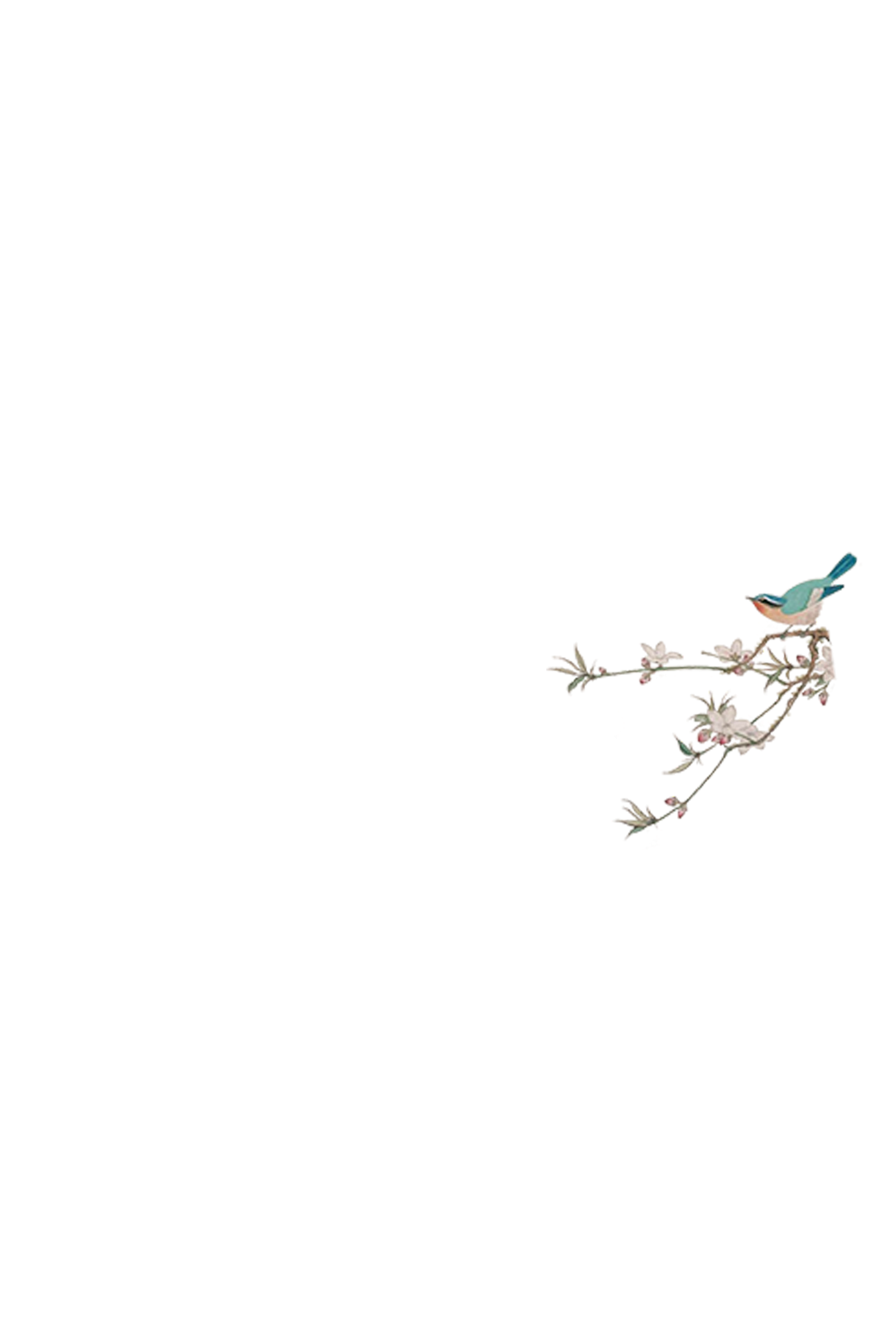 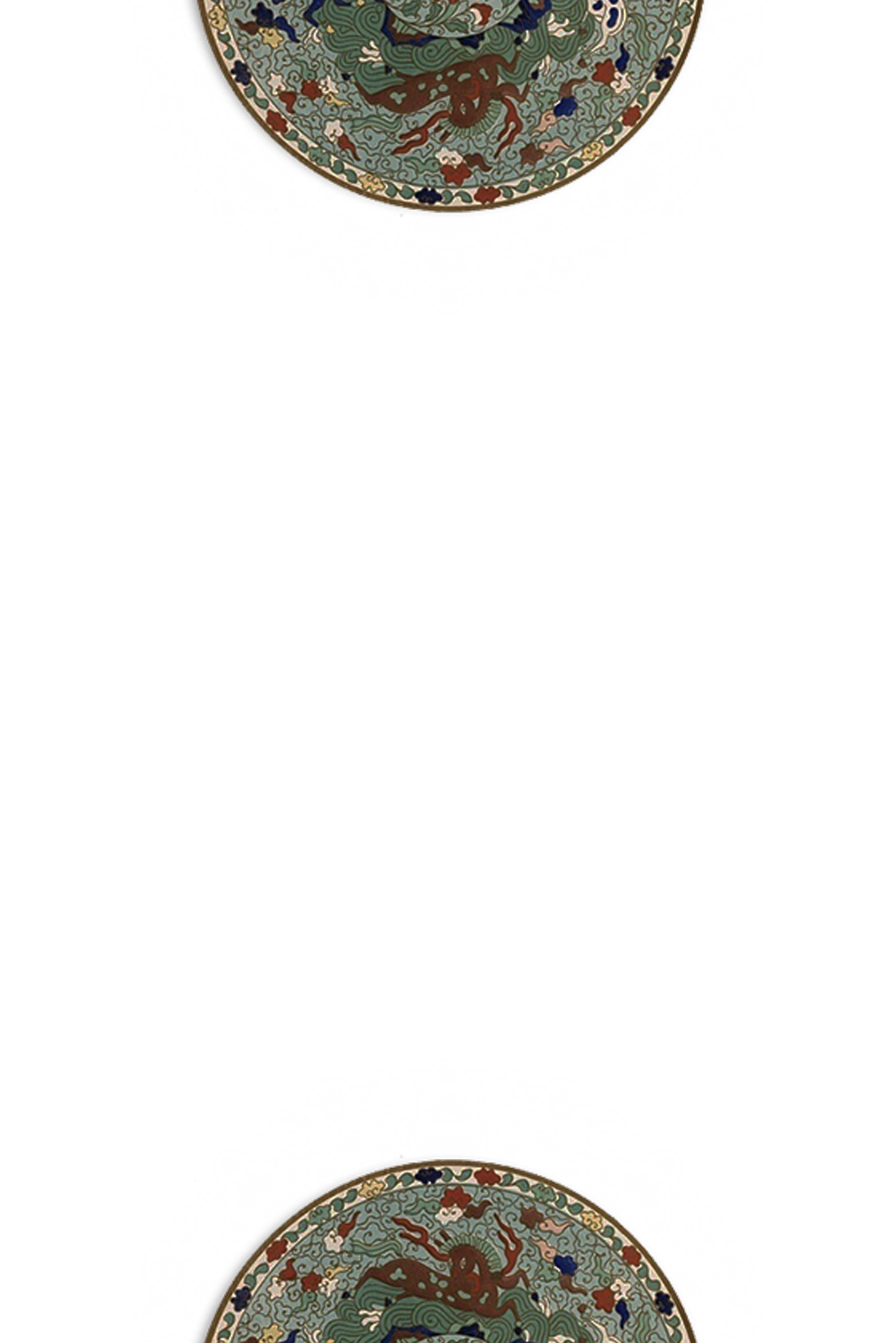 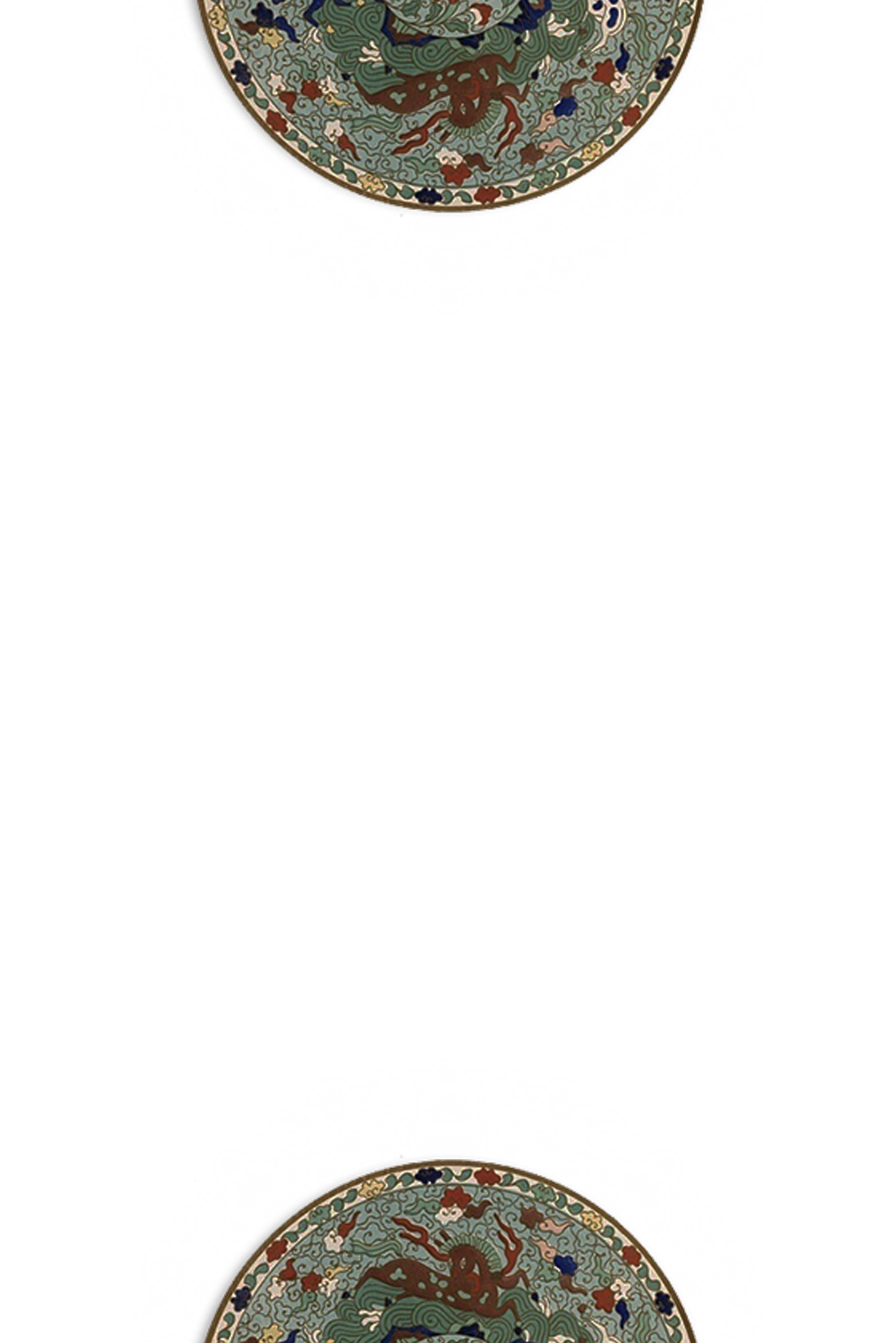 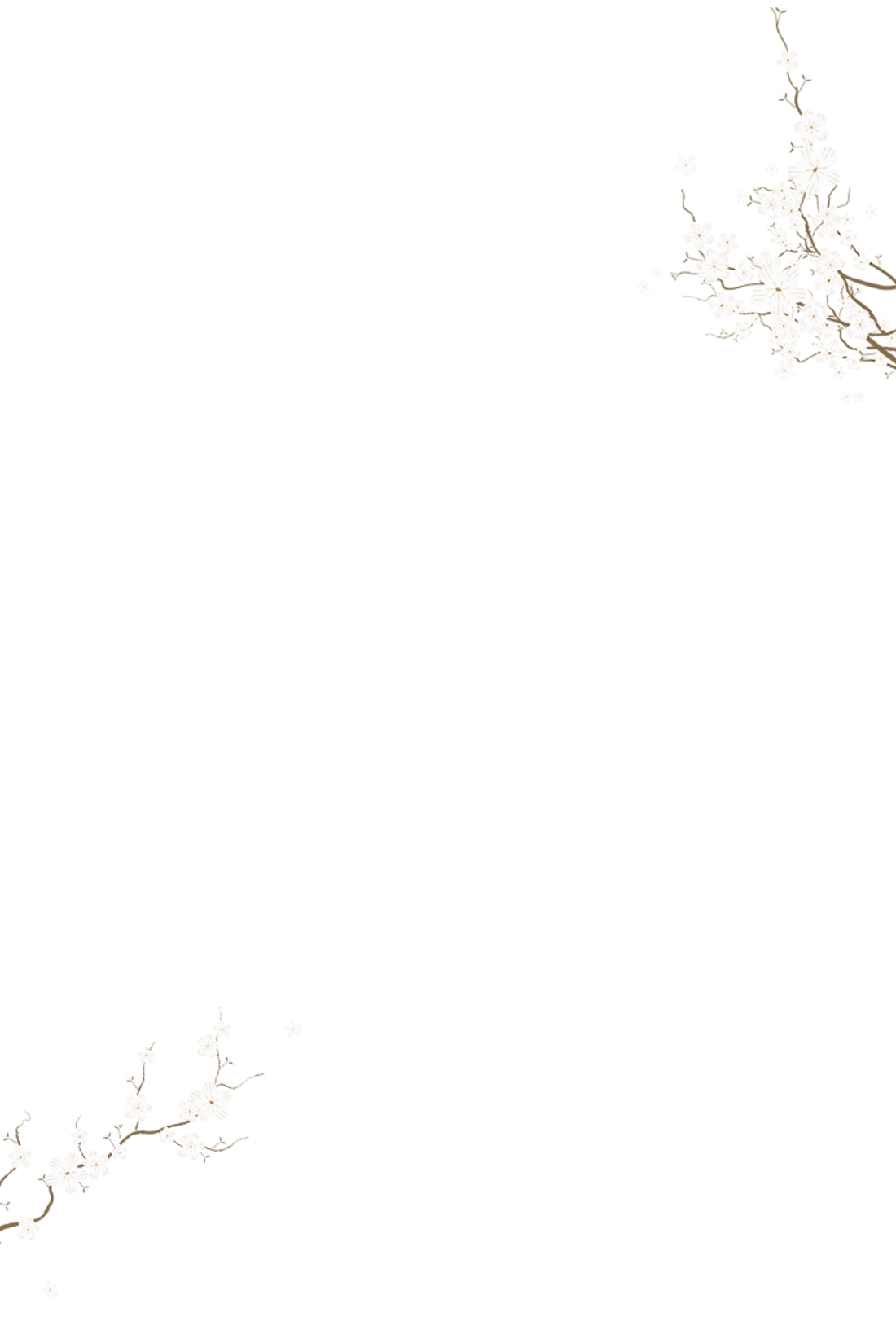 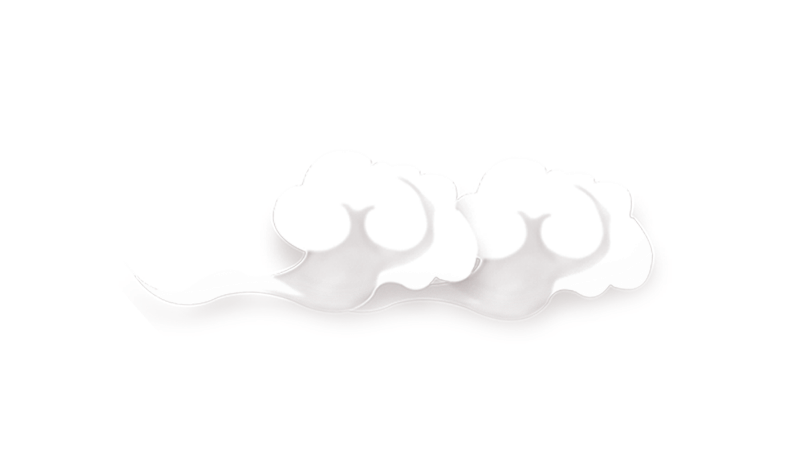